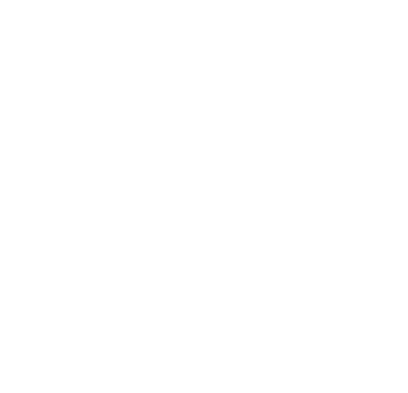 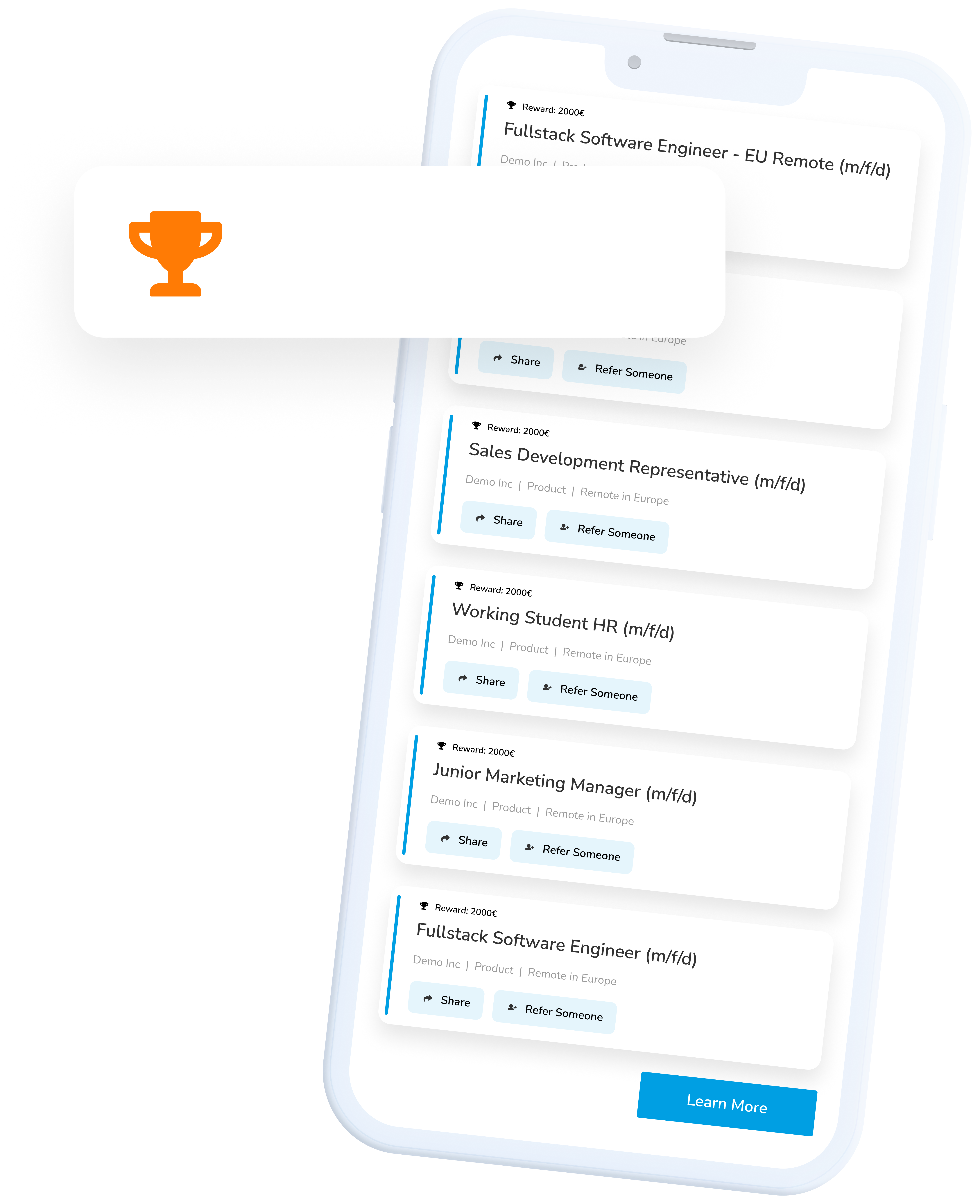 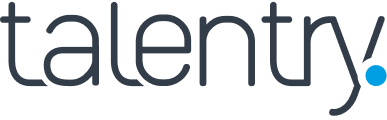 Employees Recruit Employees
Reward: €1000
WIN-WIN-WIN
You help your friends & acquaintances to find an exciting new job – thanks to you, we gain employees that are a perfect match for us! We’ll reward you for your efforts.
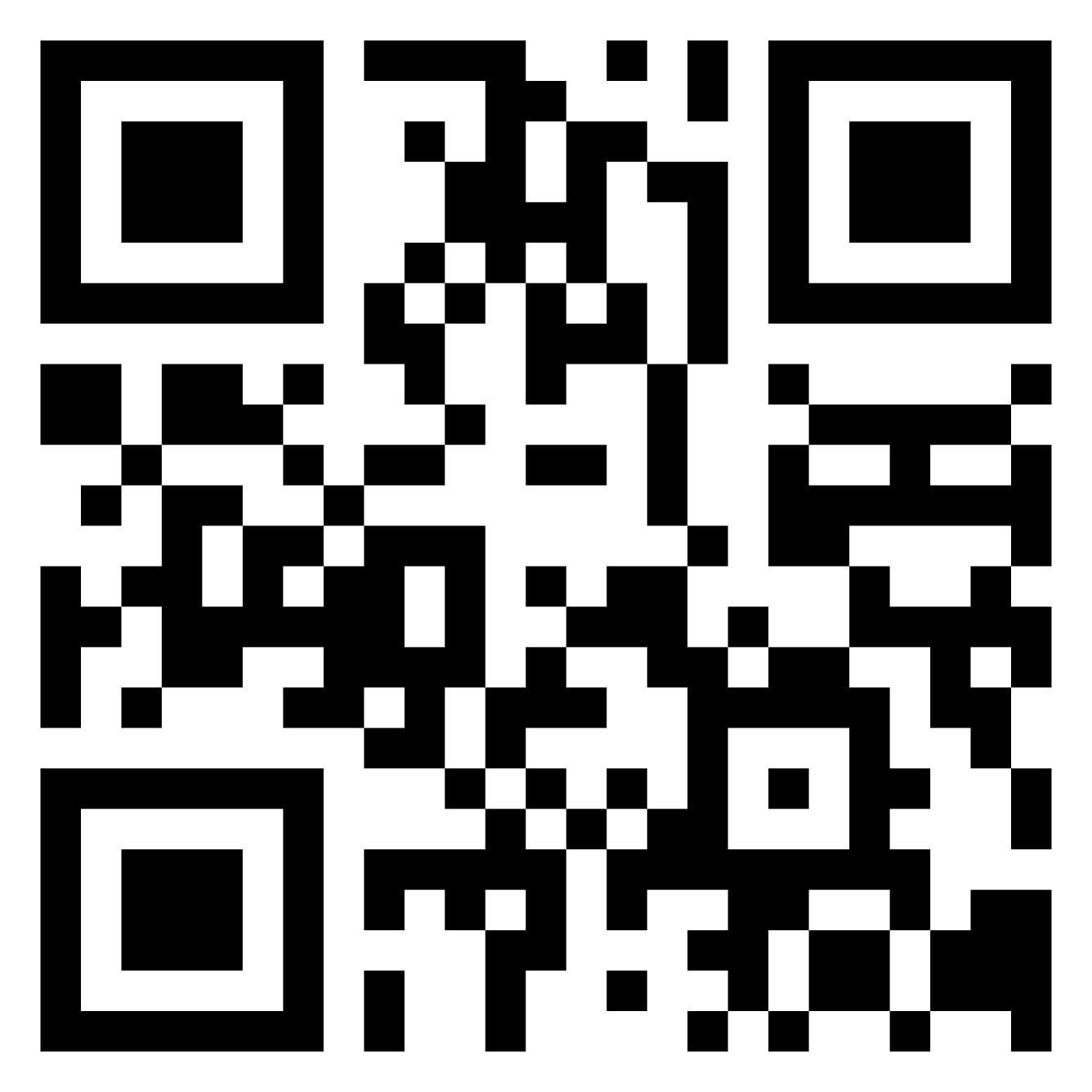 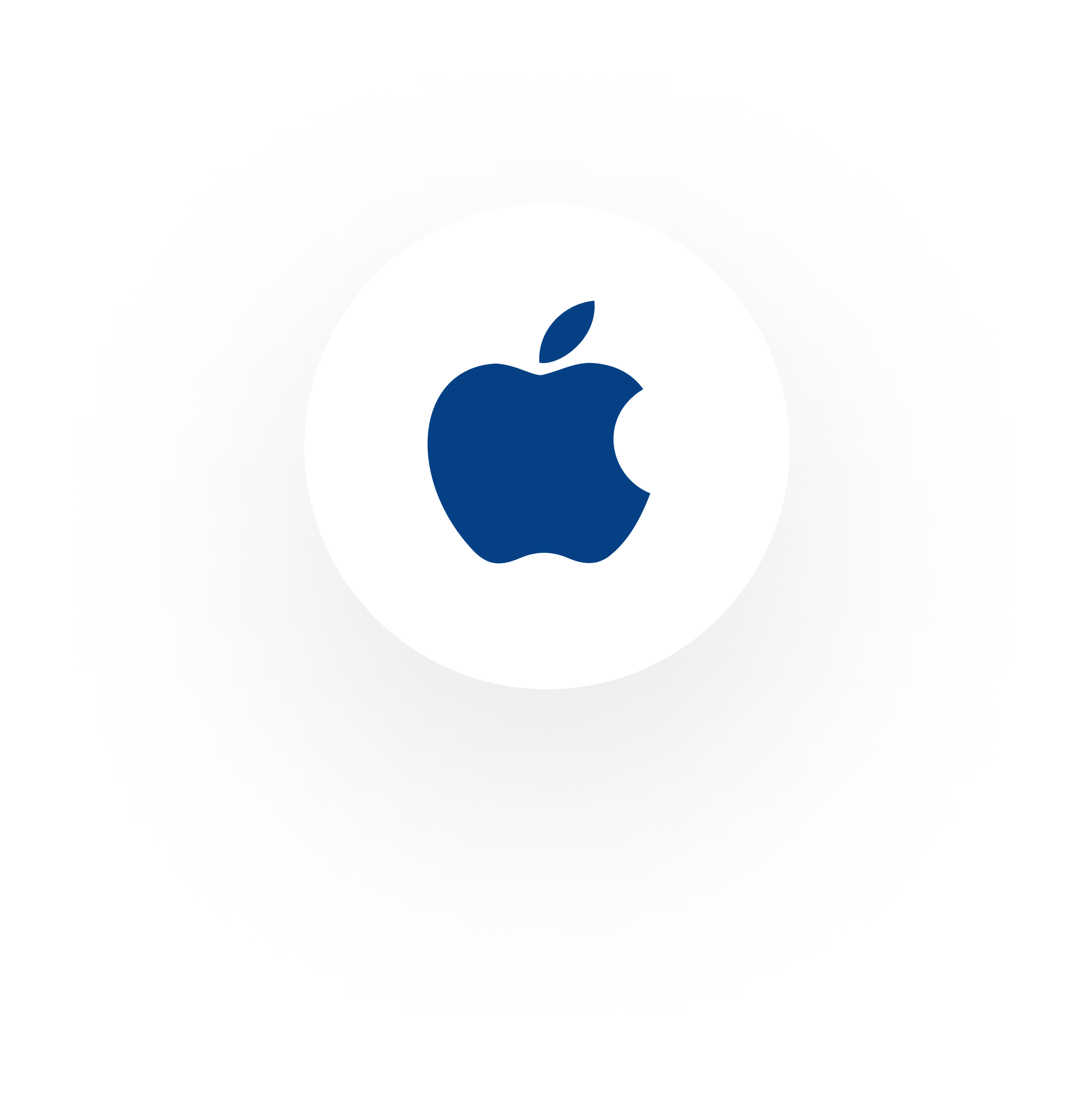 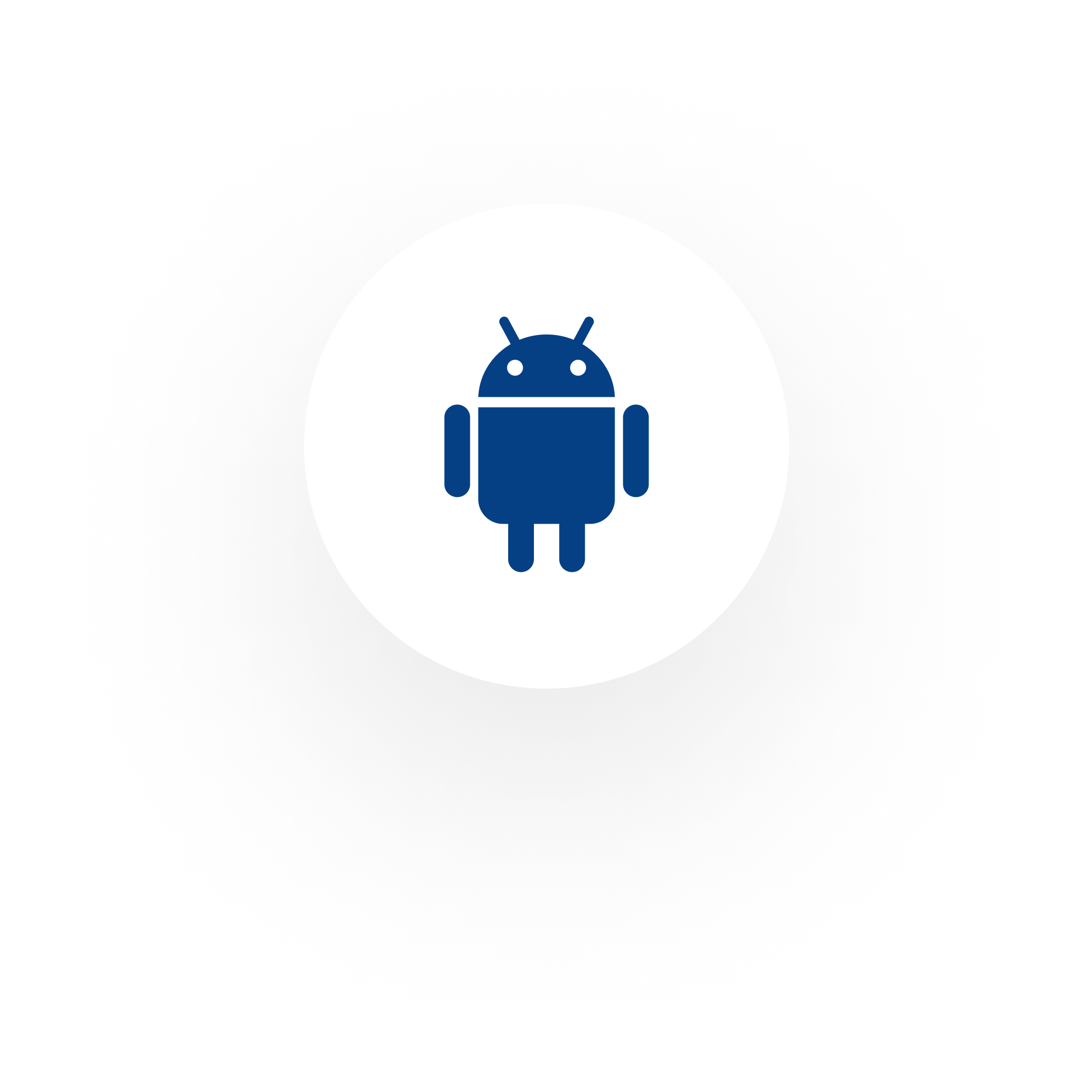 HOW IT WORKS!
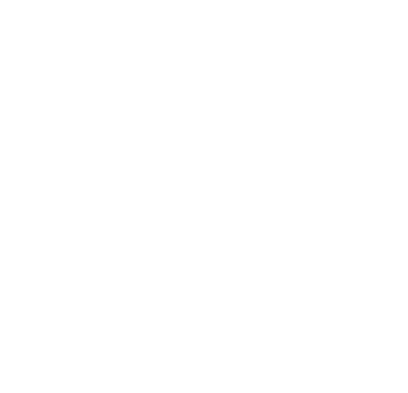 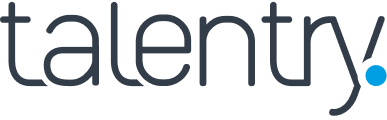 1. Register with TalentryTalentry can be used with both the app and a browser on your computer.2. Browse through job vacancies You’ll find a convenient overview in the app or in your account. You’ll receive regular updates, for example, in newsletters or push notifications. 3. Recommend jobs with just a few clicks Whether WhatsApp, LinkedIn, Xing, Twitter or Facebook – simply share vacancies with personal contacts or on social media platforms using the link! 4. Welcome new colleagues & look forward to a rewardWhen one of your contacts is recruited, you receive a reward for your efforts.
You are our best and most authentic ambassadors!
Help us to fill vacancies with top candidates from your network. Get started now! Register at ourcompany.talentry.com - or get the app:
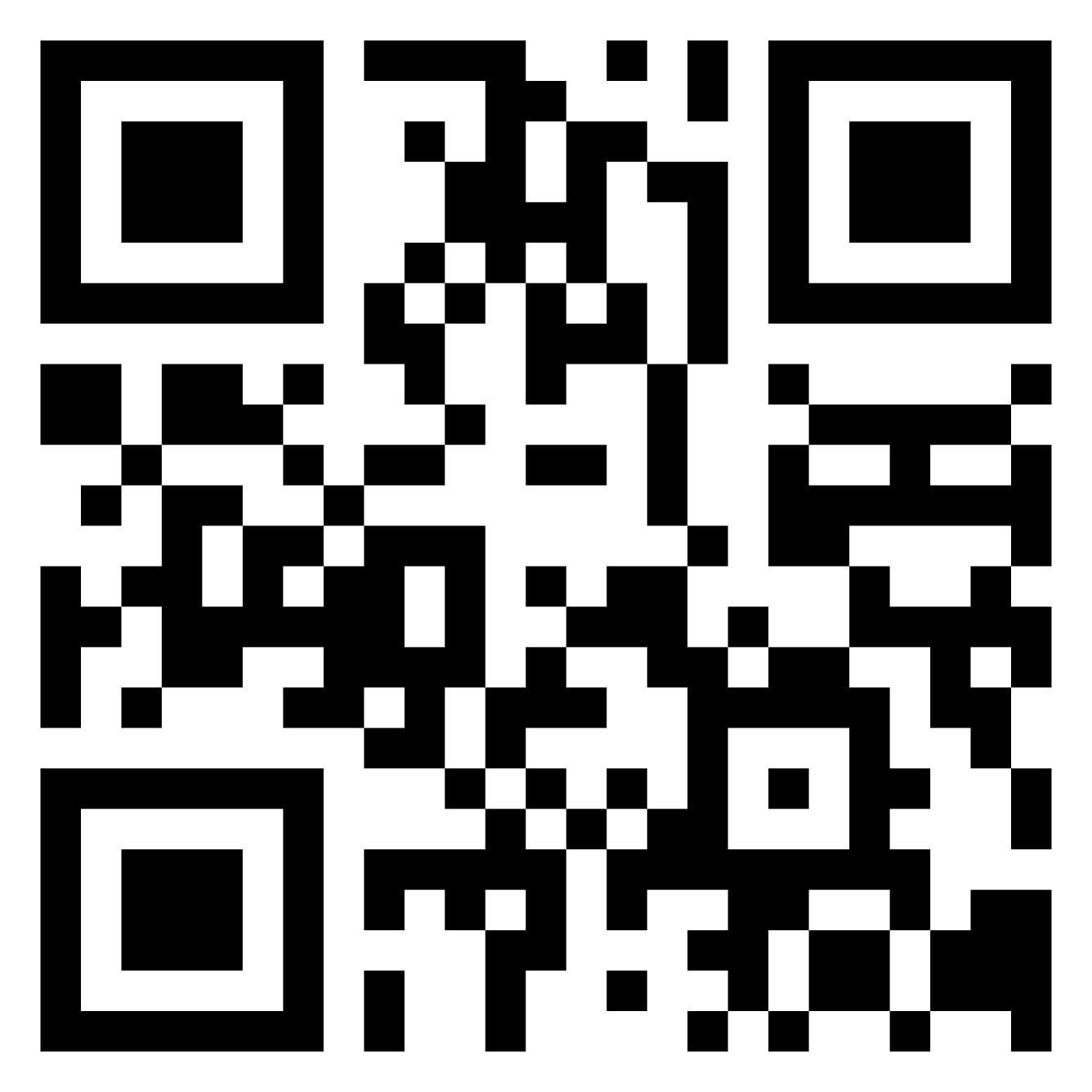 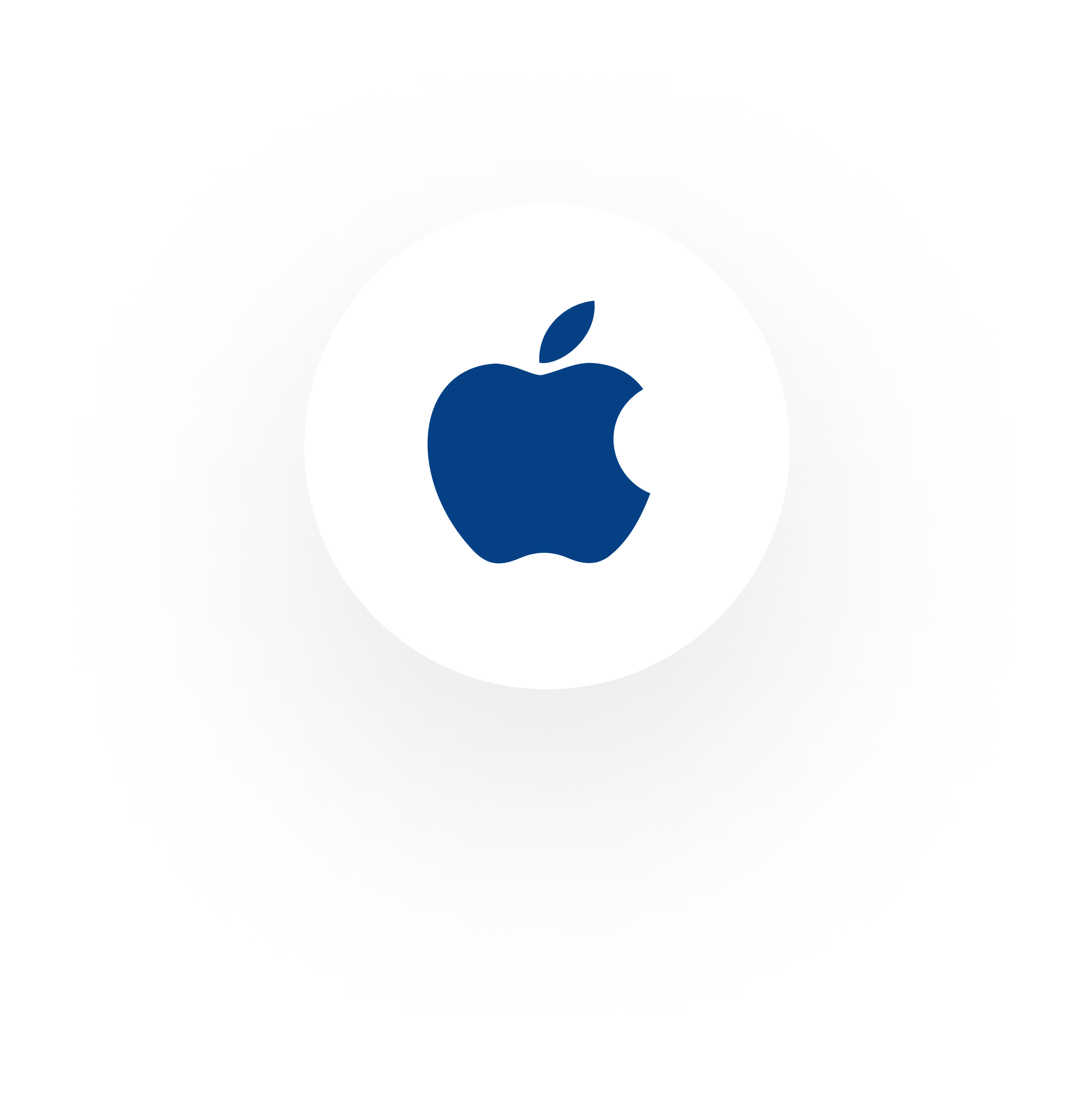 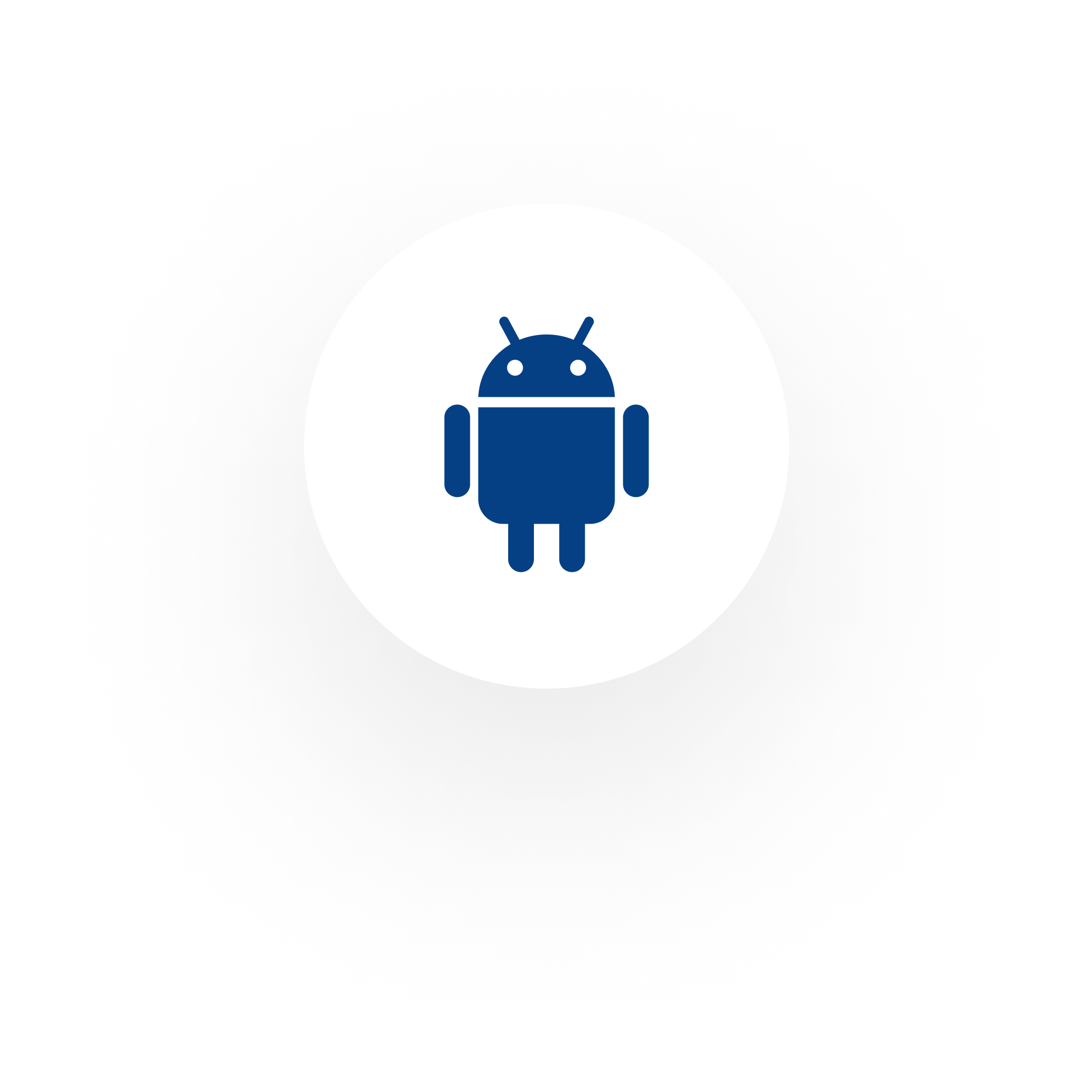 LOGO
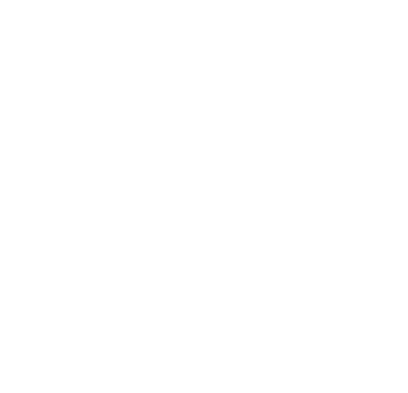 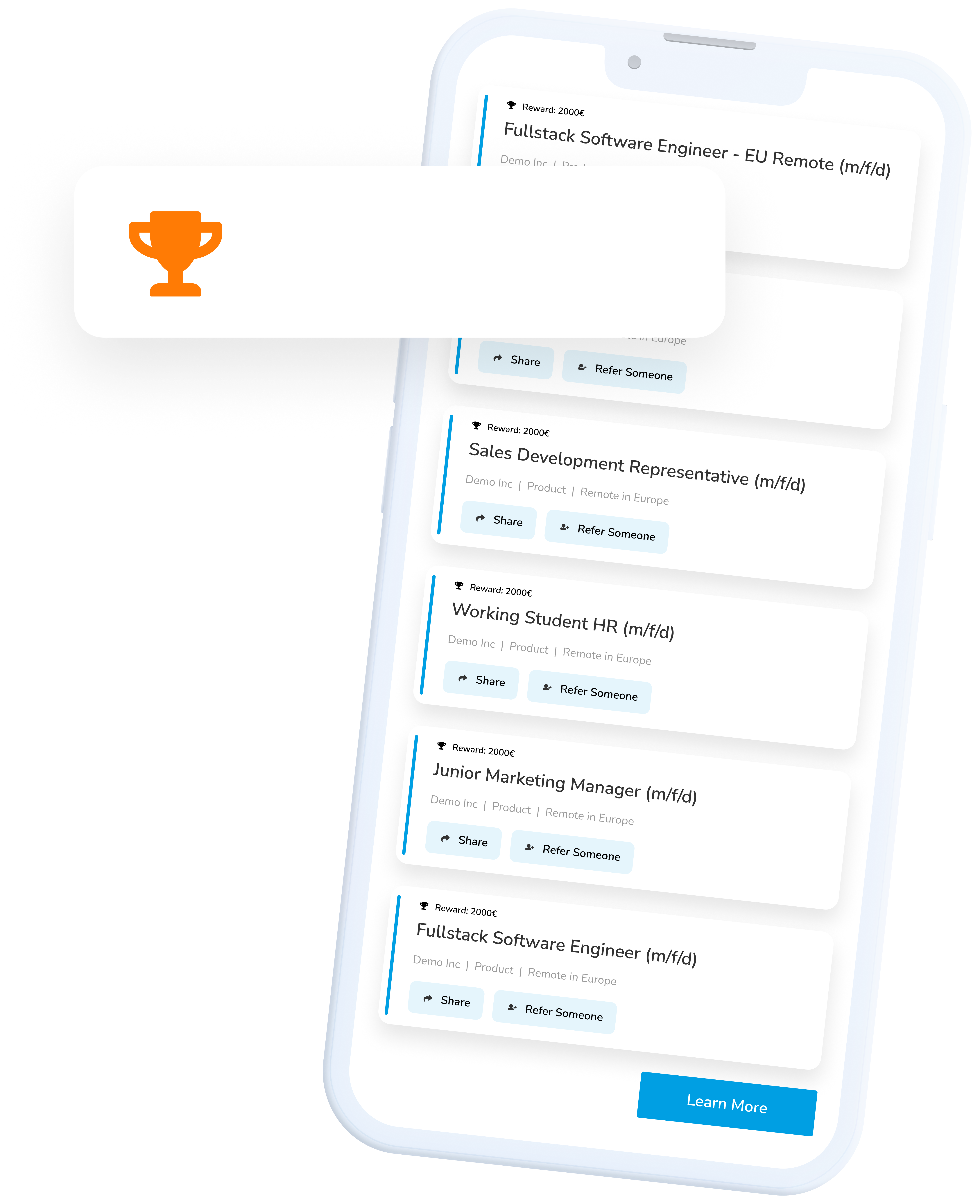 Employees Recruit Employees
Reward: €1000
WIN-WIN-WIN
You help your friends & acquaintances to find an exciting new job – thanks to you, we gain employees that are a perfect match for us! We’ll reward you for your efforts.
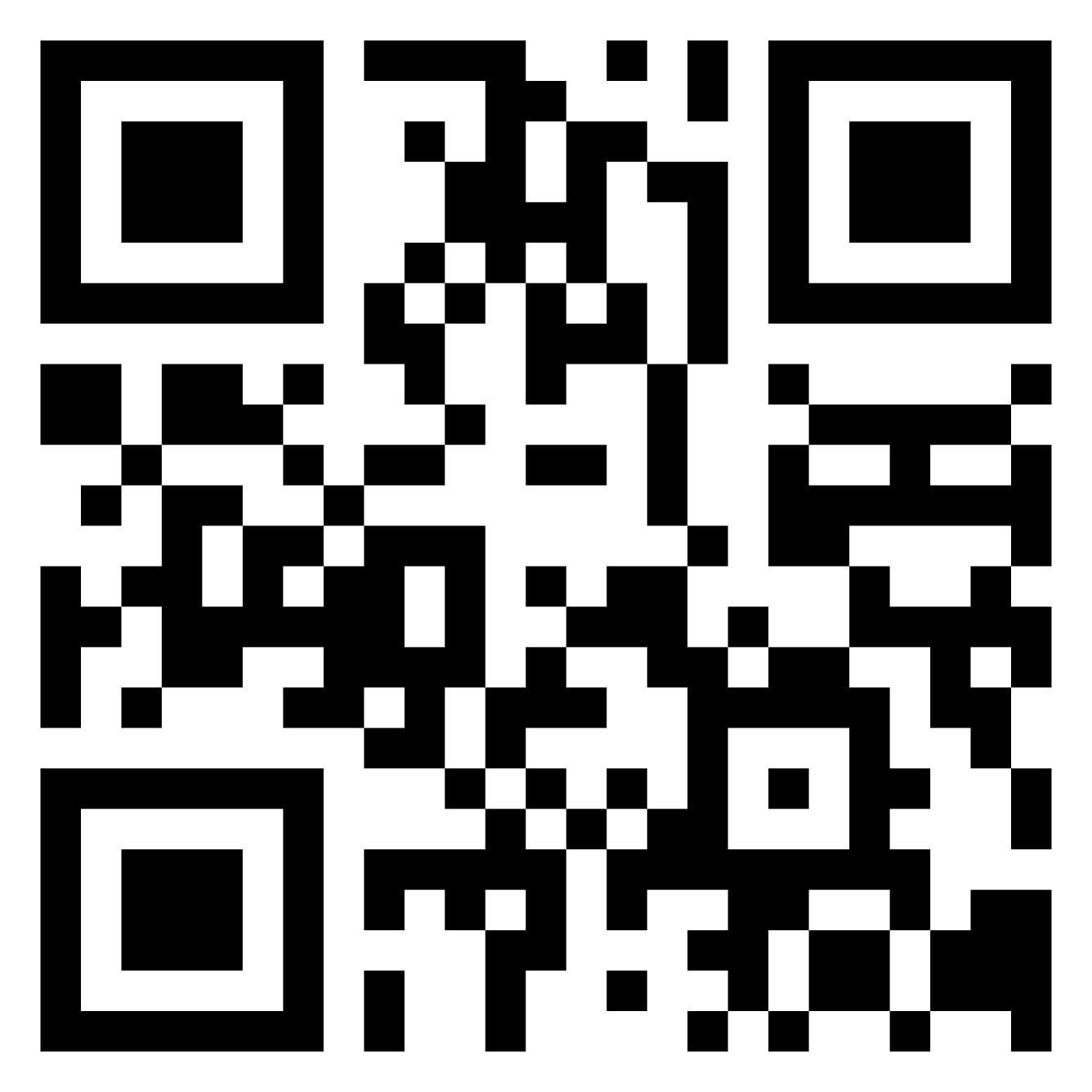 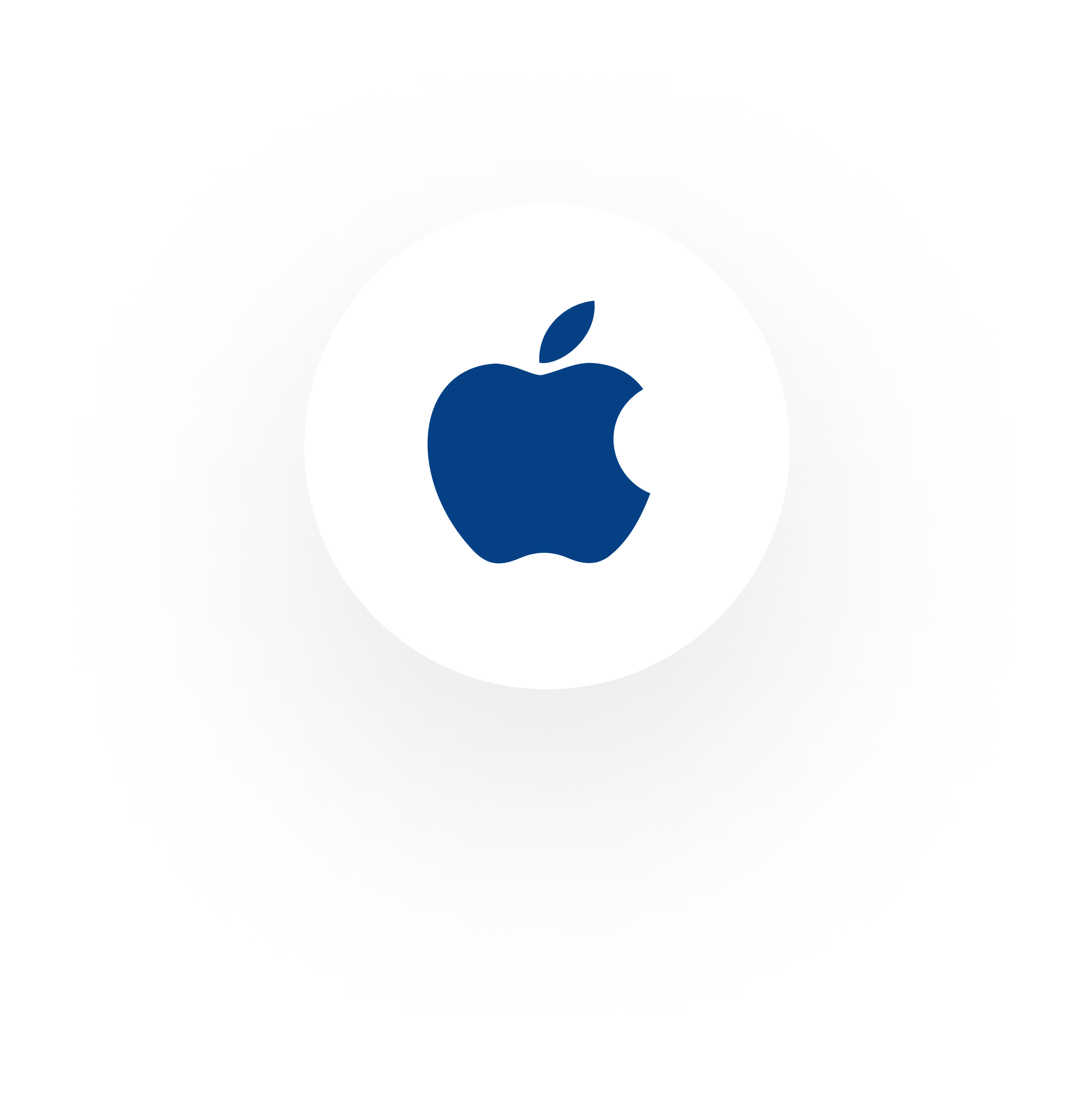 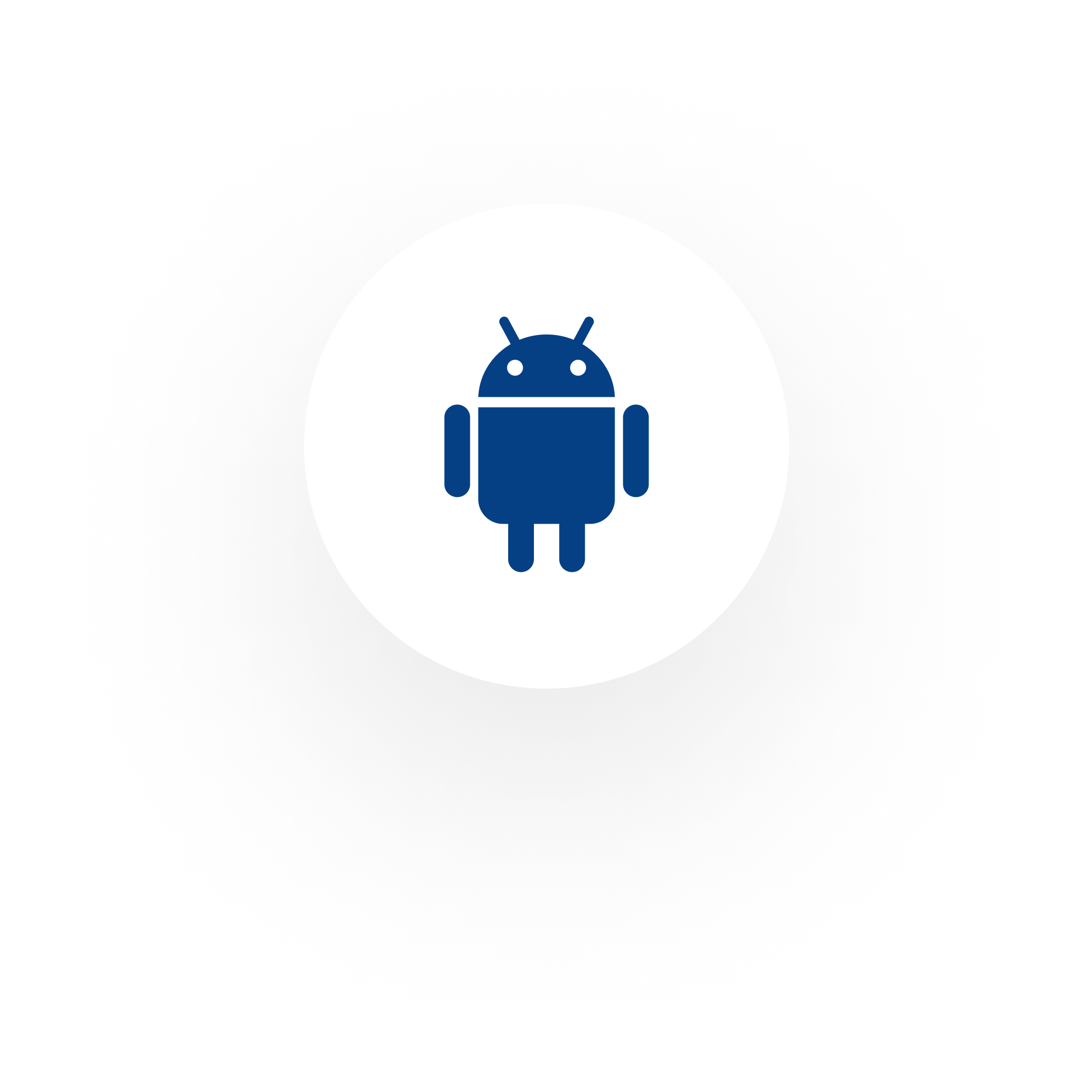 HOW IT WORKS!
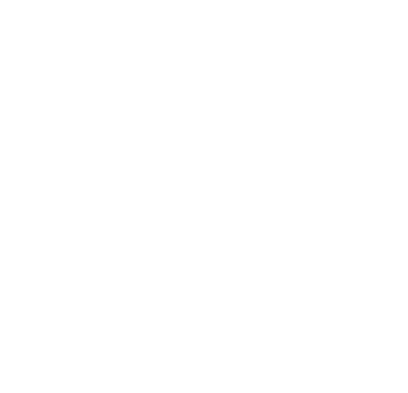 LOGO
1. Register with TalentryTalentry can be used with both the app and a browser on your computer.2. Browse through job vacancies You’ll find a convenient overview in the app or in your account. You’ll receive regular updates, for example, in newsletters or push notifications. 3. Recommend jobs with just a few clicks Whether WhatsApp, LinkedIn, Xing, Twitter or Facebook – simply share vacancies with personal contacts or on social media platforms using the link! 4. Welcome new colleagues & look forward to a rewardWhen one of your contacts is recruited, you receive a reward for your efforts.
You are our best and most authentic ambassadors!
Help us to fill vacancies with top candidates from your network. Get started now! Register at ourcompany.talentry.com - or get the app:
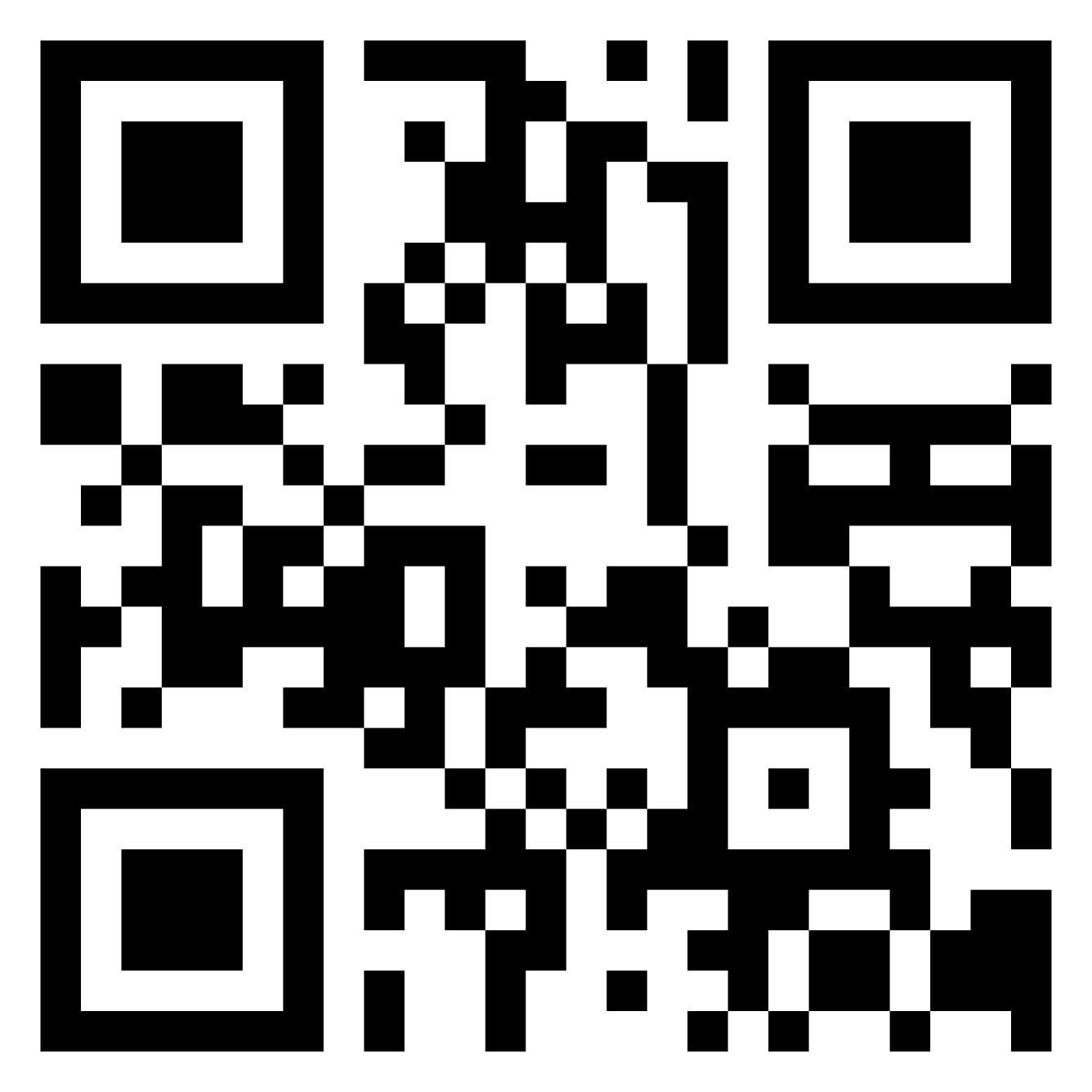 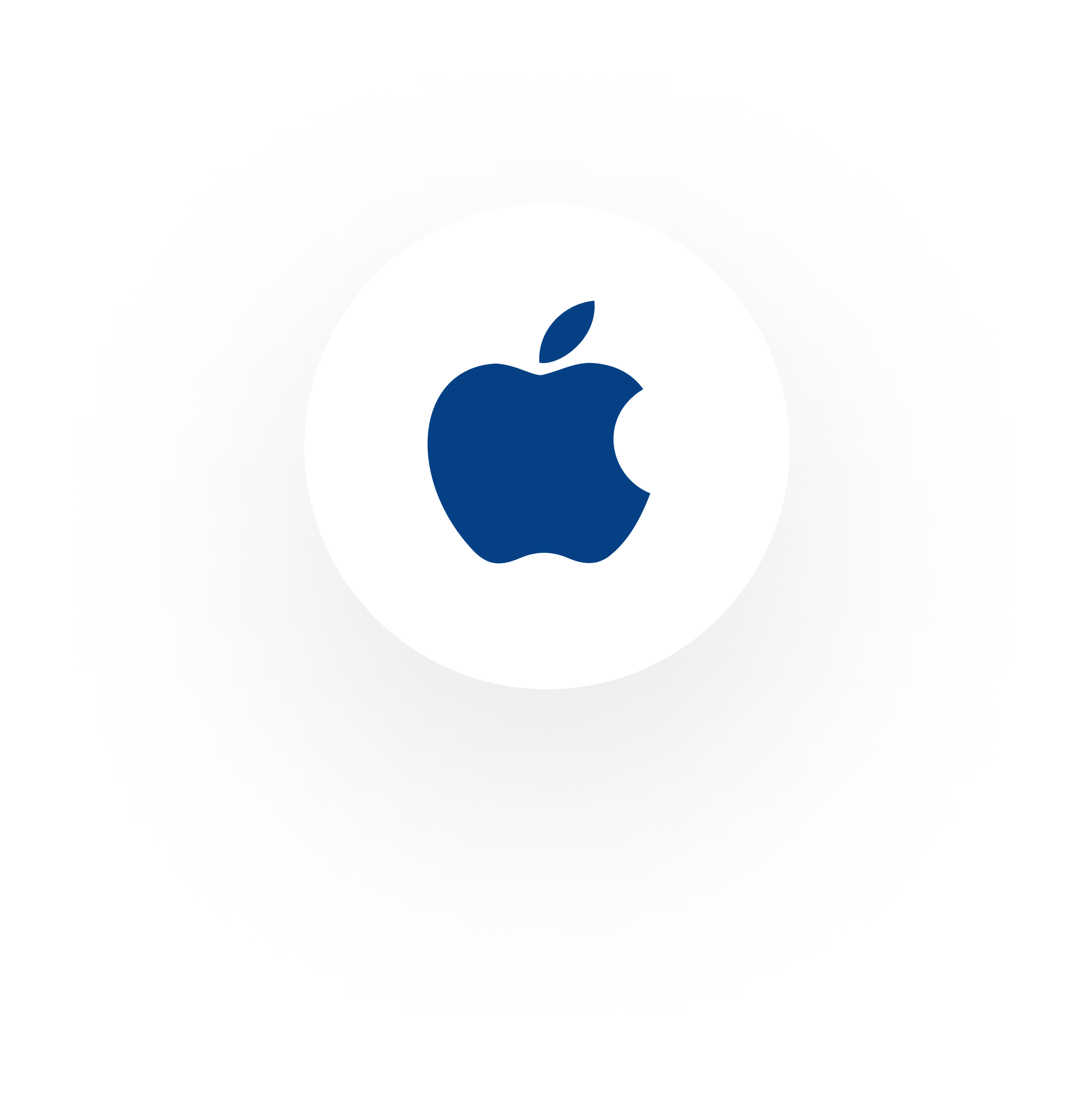 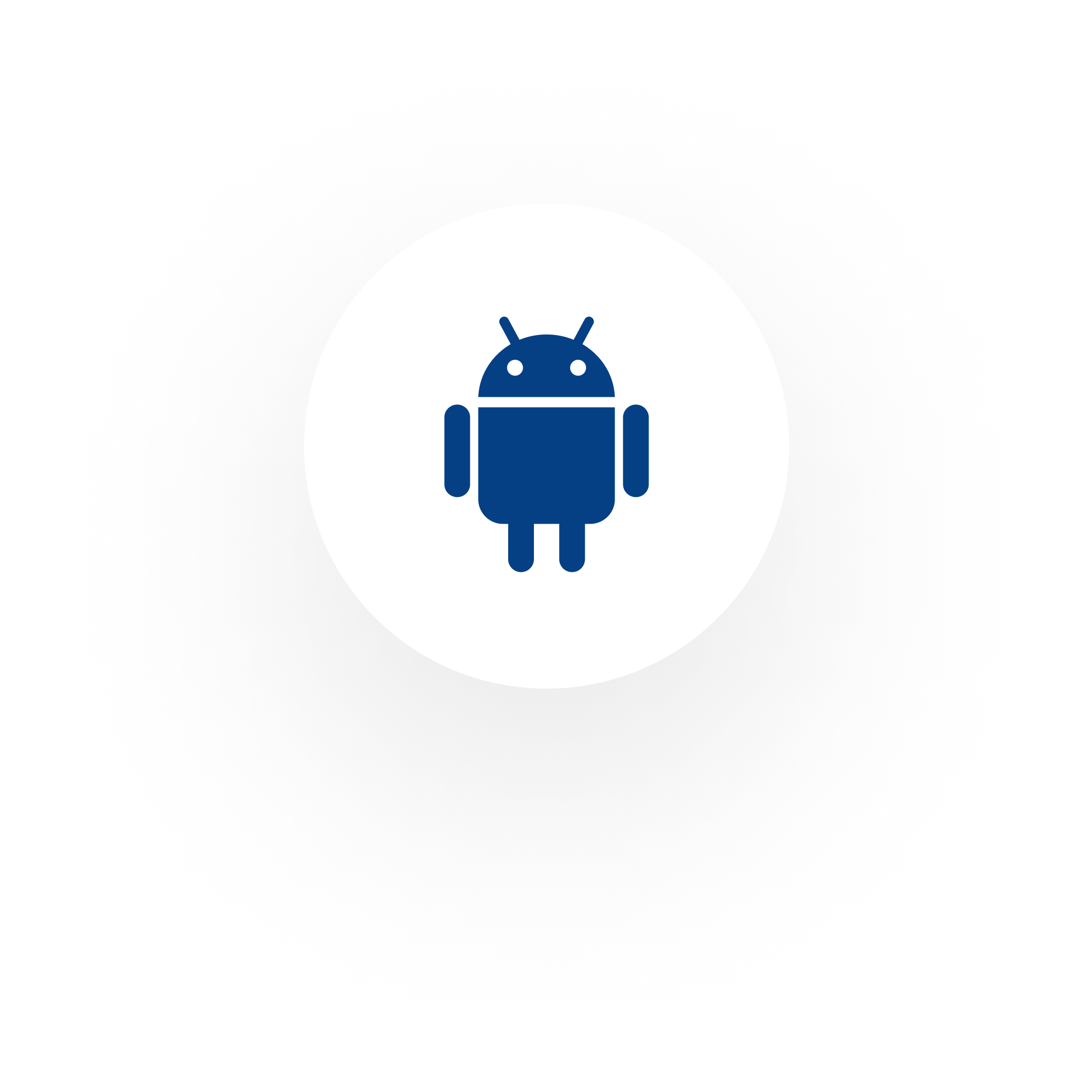 LOGO
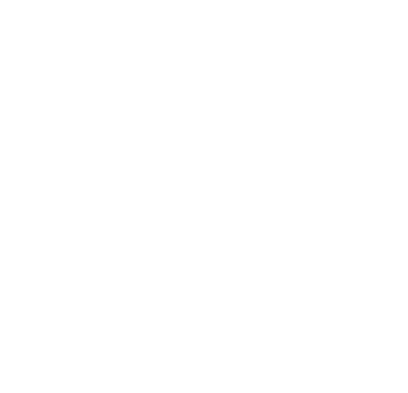 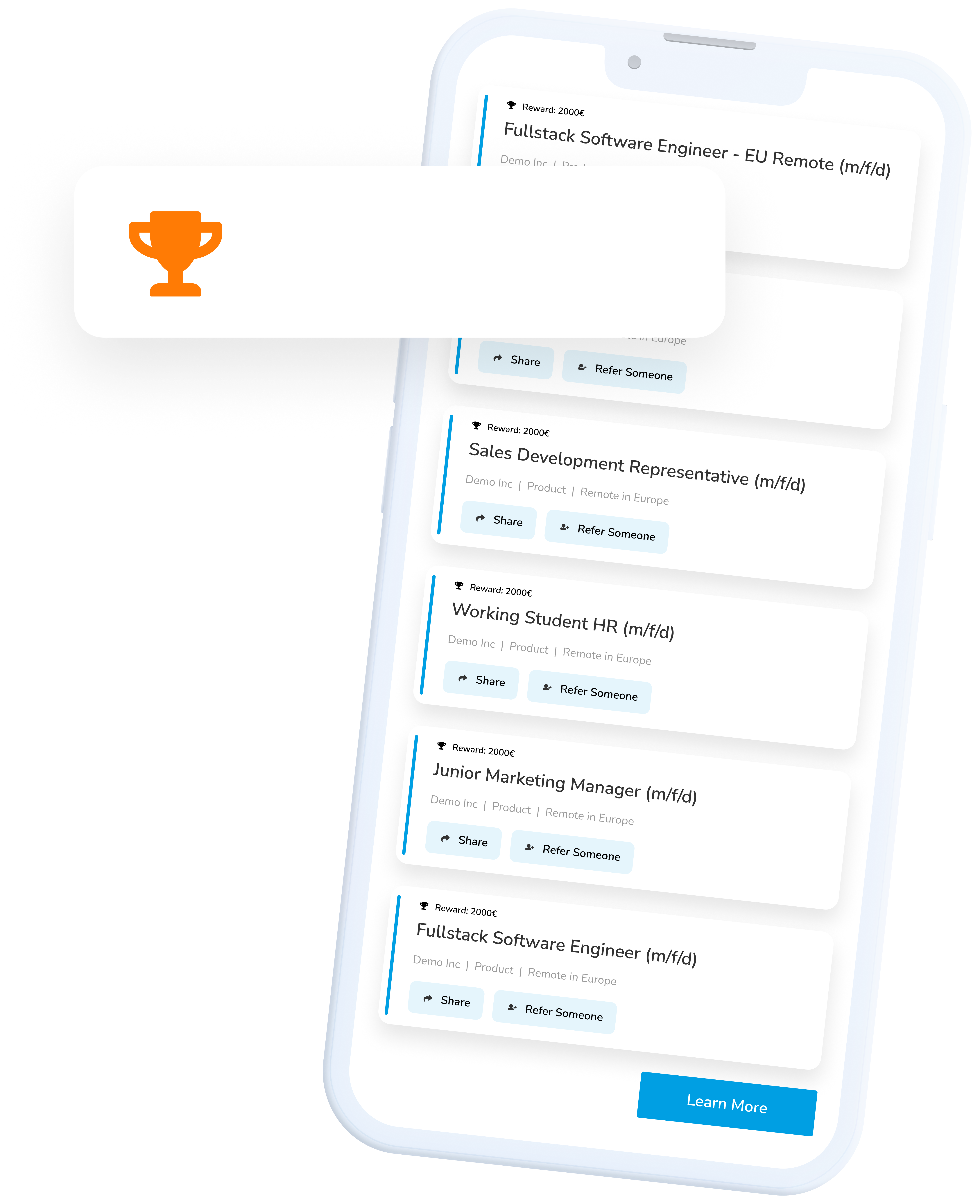 Employees Recruit Employees
Reward: €1000
WIN-WIN-WIN
You help your friends & acquaintances to find an exciting new job – thanks to you, we gain employees that are a perfect match for us! We’ll reward you for your efforts.
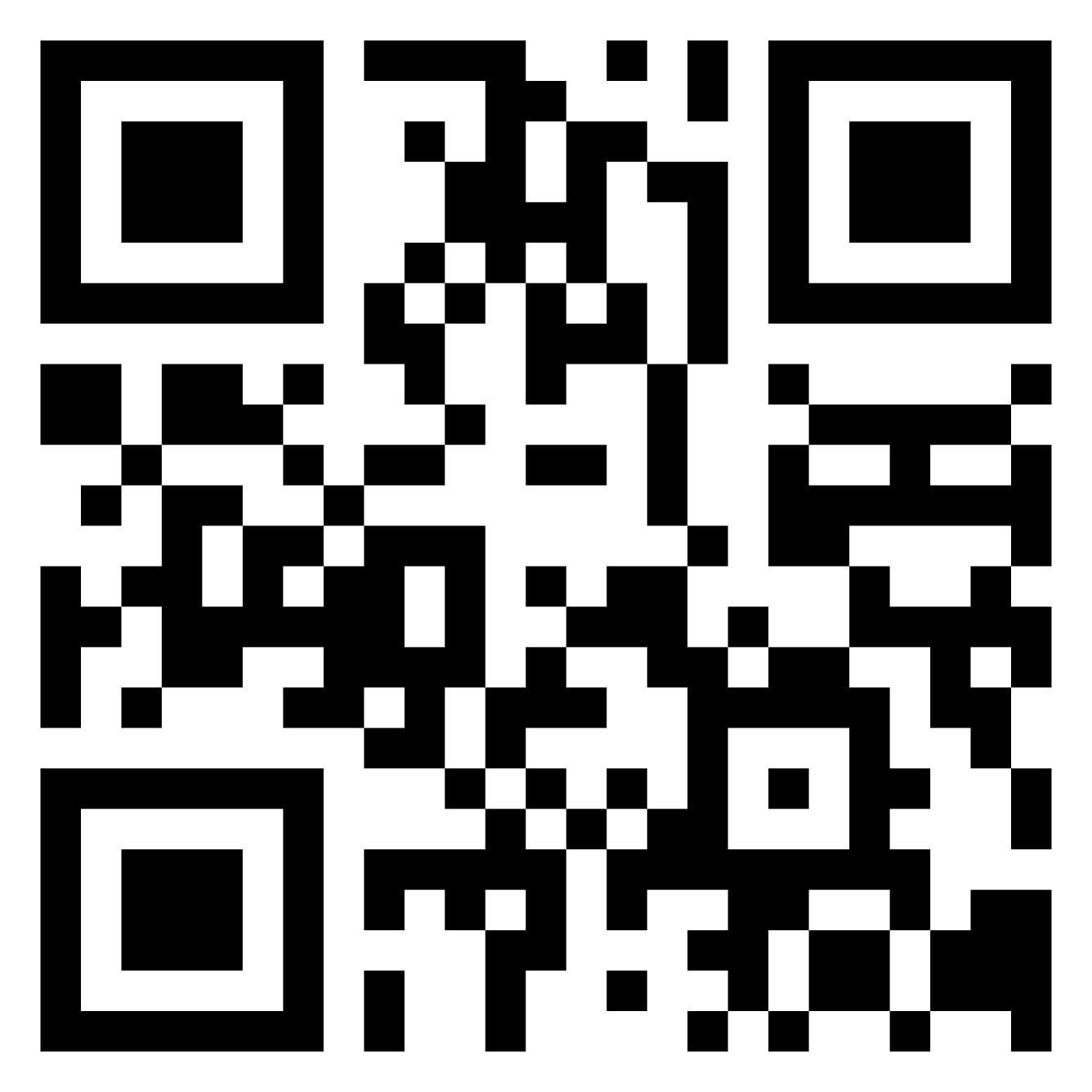 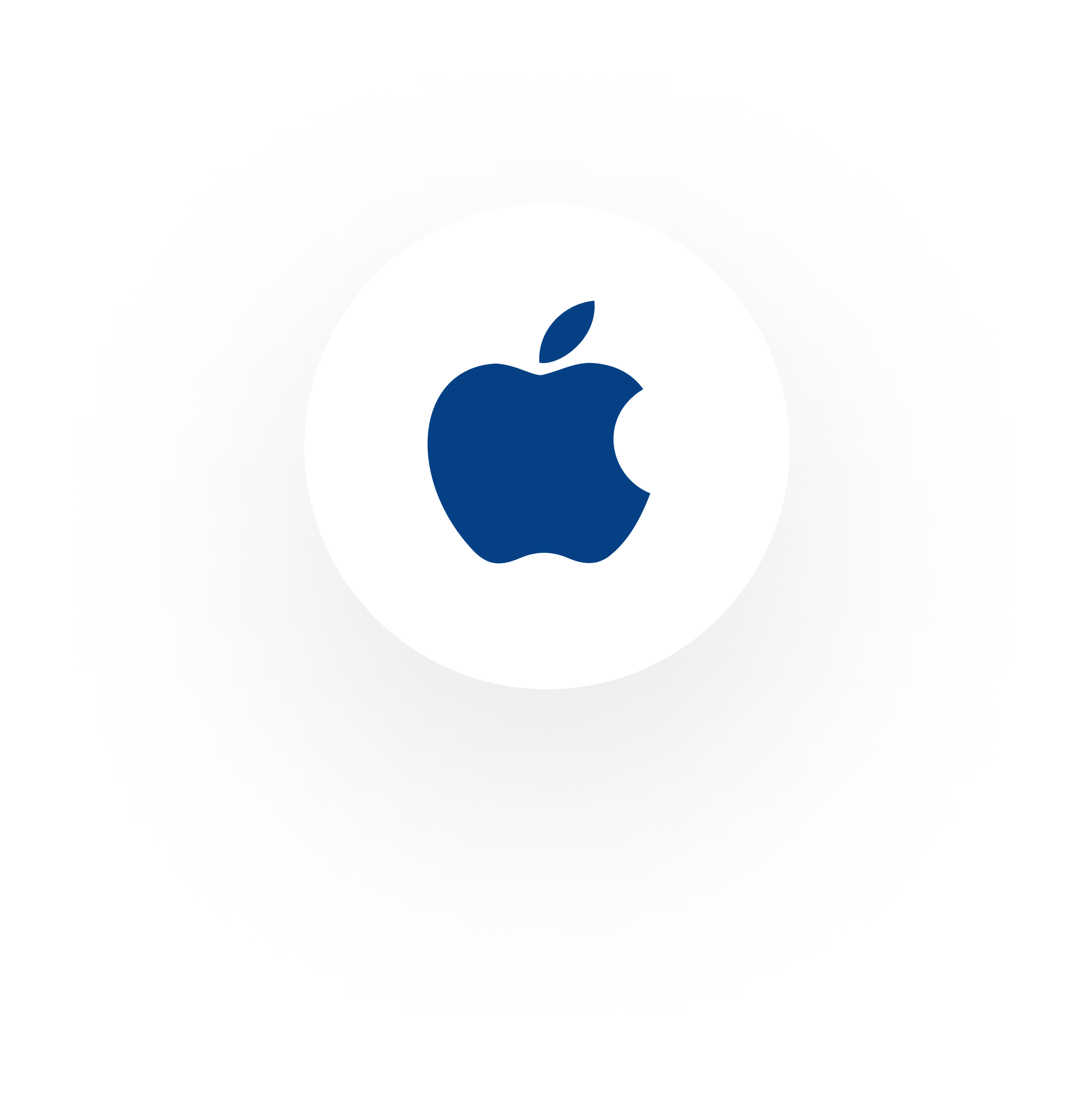 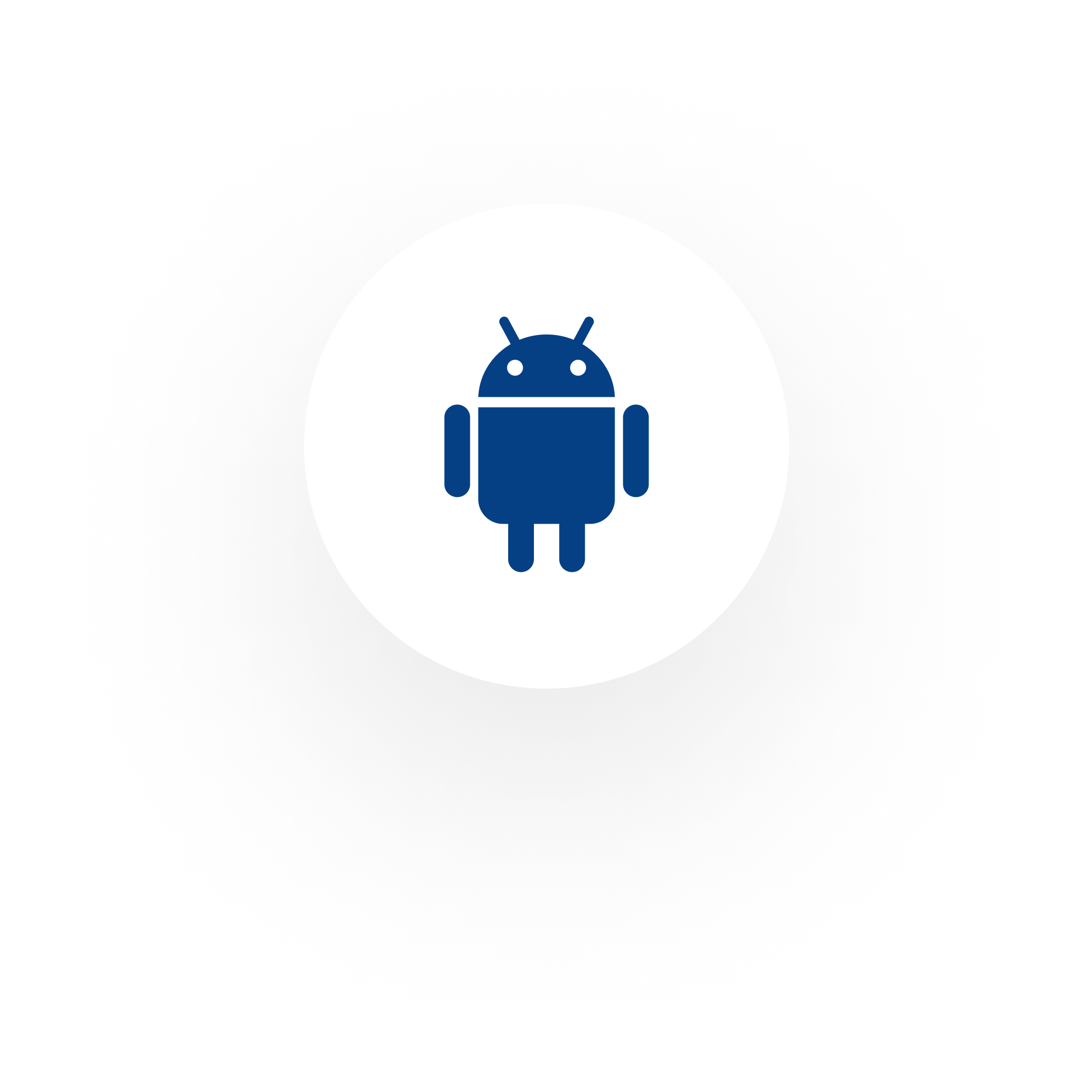 HOW IT WORKS!
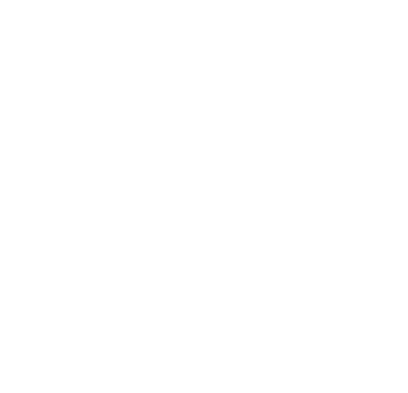 LOGO
1. Register with TalentryTalentry can be used with both the app and a browser on your computer.2. Browse through job vacancies You’ll find a convenient overview in the app or in your account. You’ll receive regular updates, for example, in newsletters or push notifications. 3. Recommend jobs with just a few clicks Whether WhatsApp, LinkedIn, Xing, Twitter or Facebook – simply share vacancies with personal contacts or on social media platforms using the link! 4. Welcome new colleagues & look forward to a rewardWhen one of your contacts is recruited, you receive a reward for your efforts.
You are our best and most authentic ambassadors!
Help us to fill vacancies with top candidates from your network. Get started now! Register at ourcompany.talentry.com - or get the app:
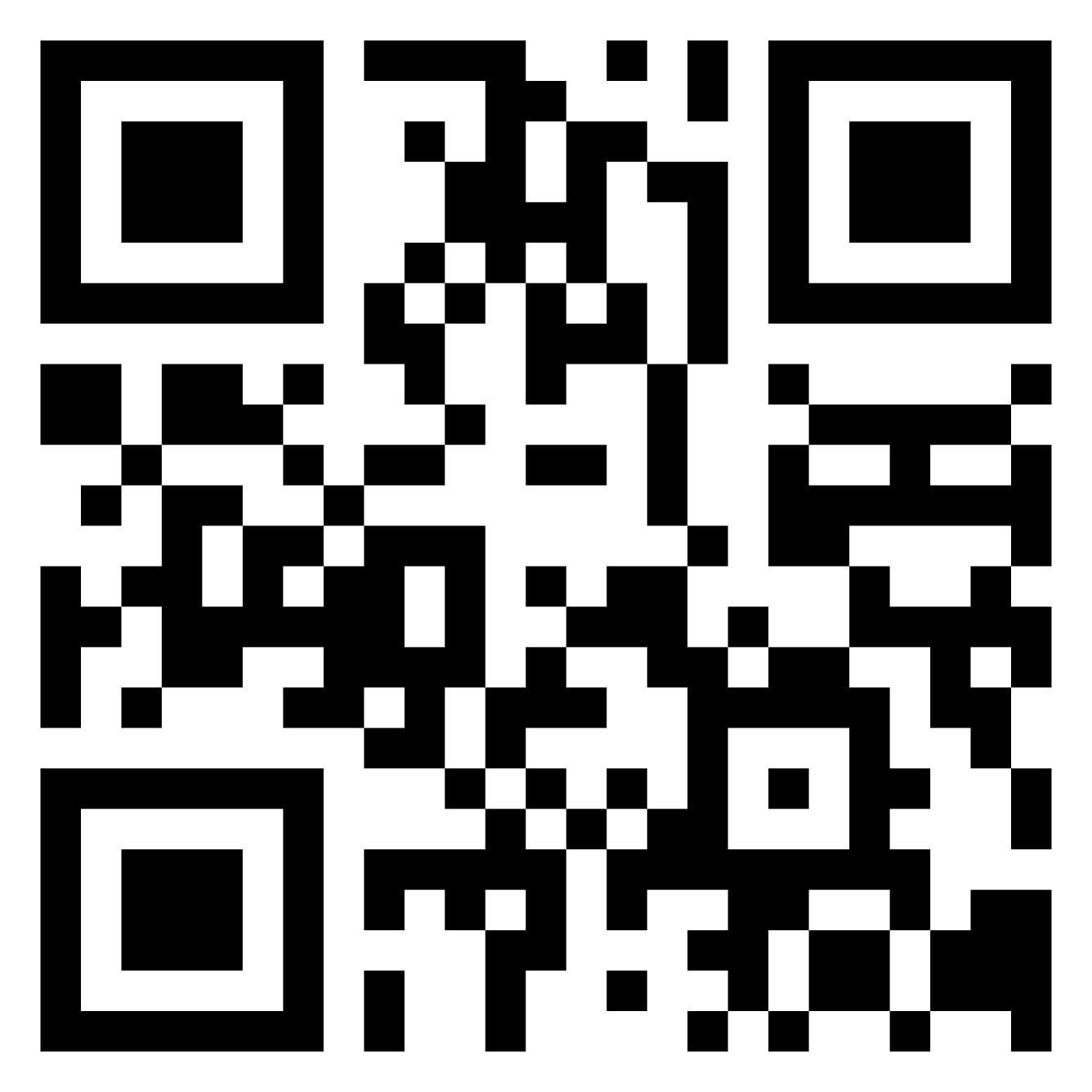 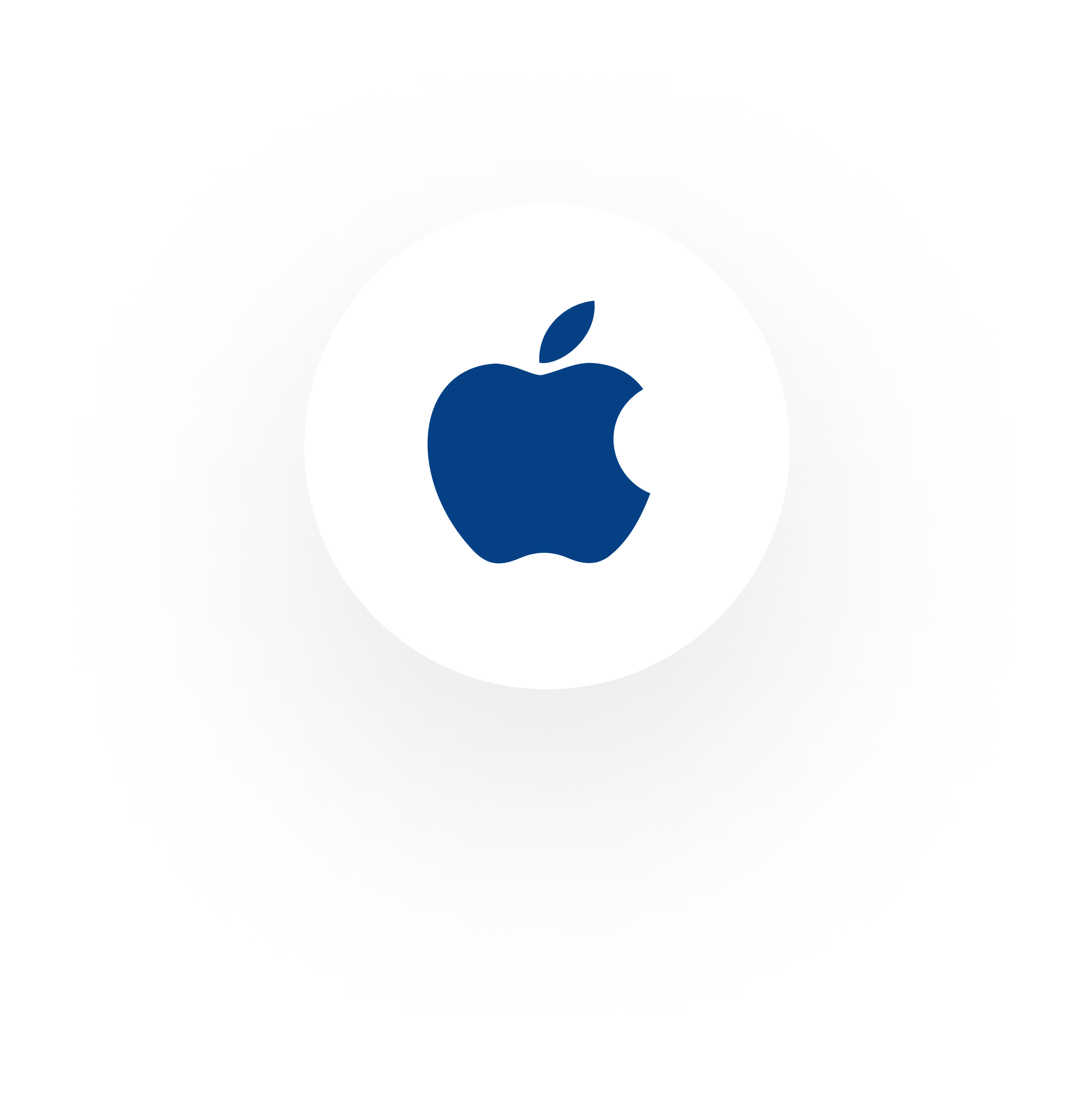 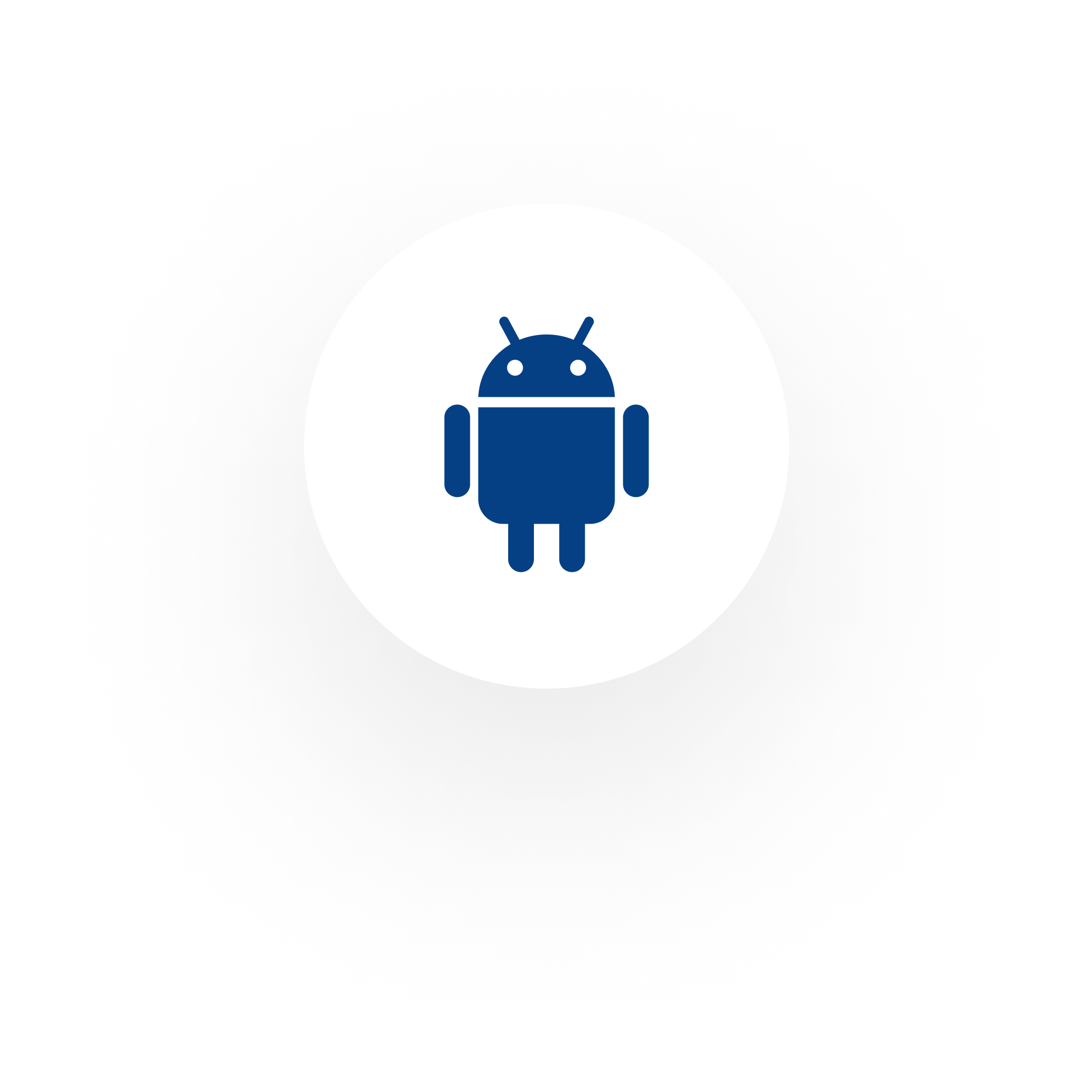 LOGO
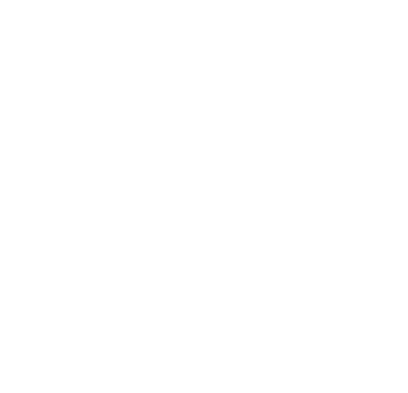 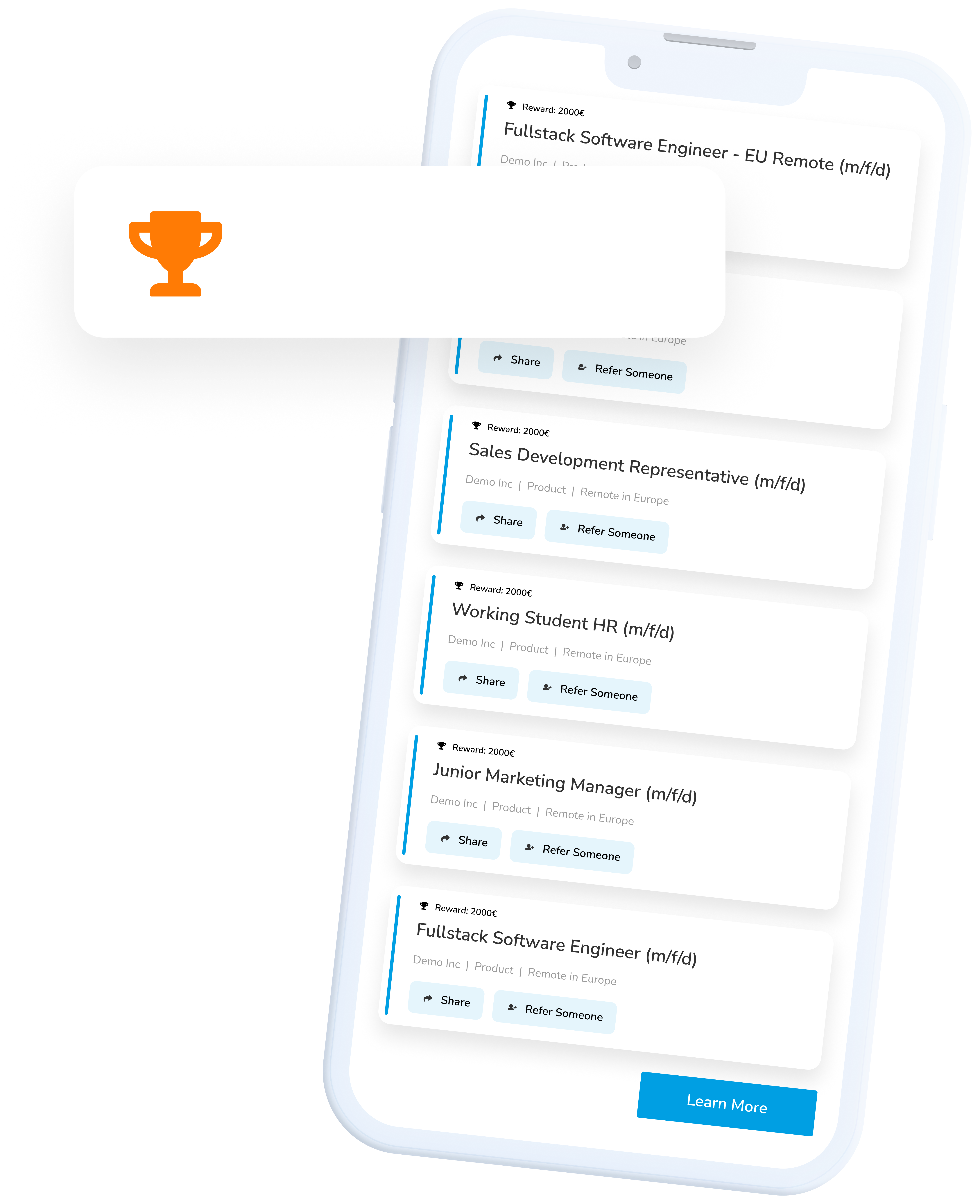 Employees Recruit Employees
Reward: €1000
WIN-WIN-WIN
You help your friends & acquaintances to find an exciting new job – thanks to you, we gain employees that are a perfect match for us! We’ll reward you for your efforts.
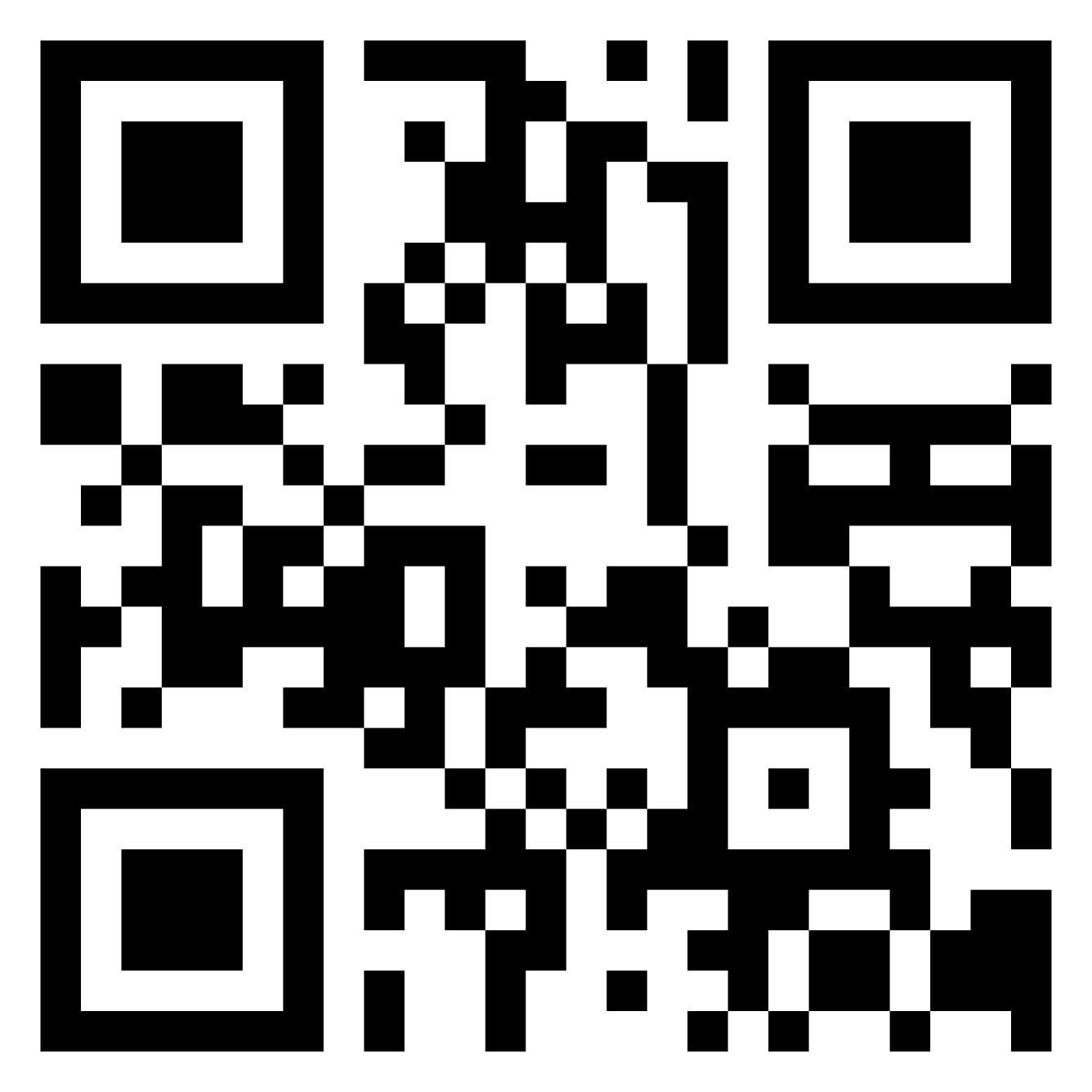 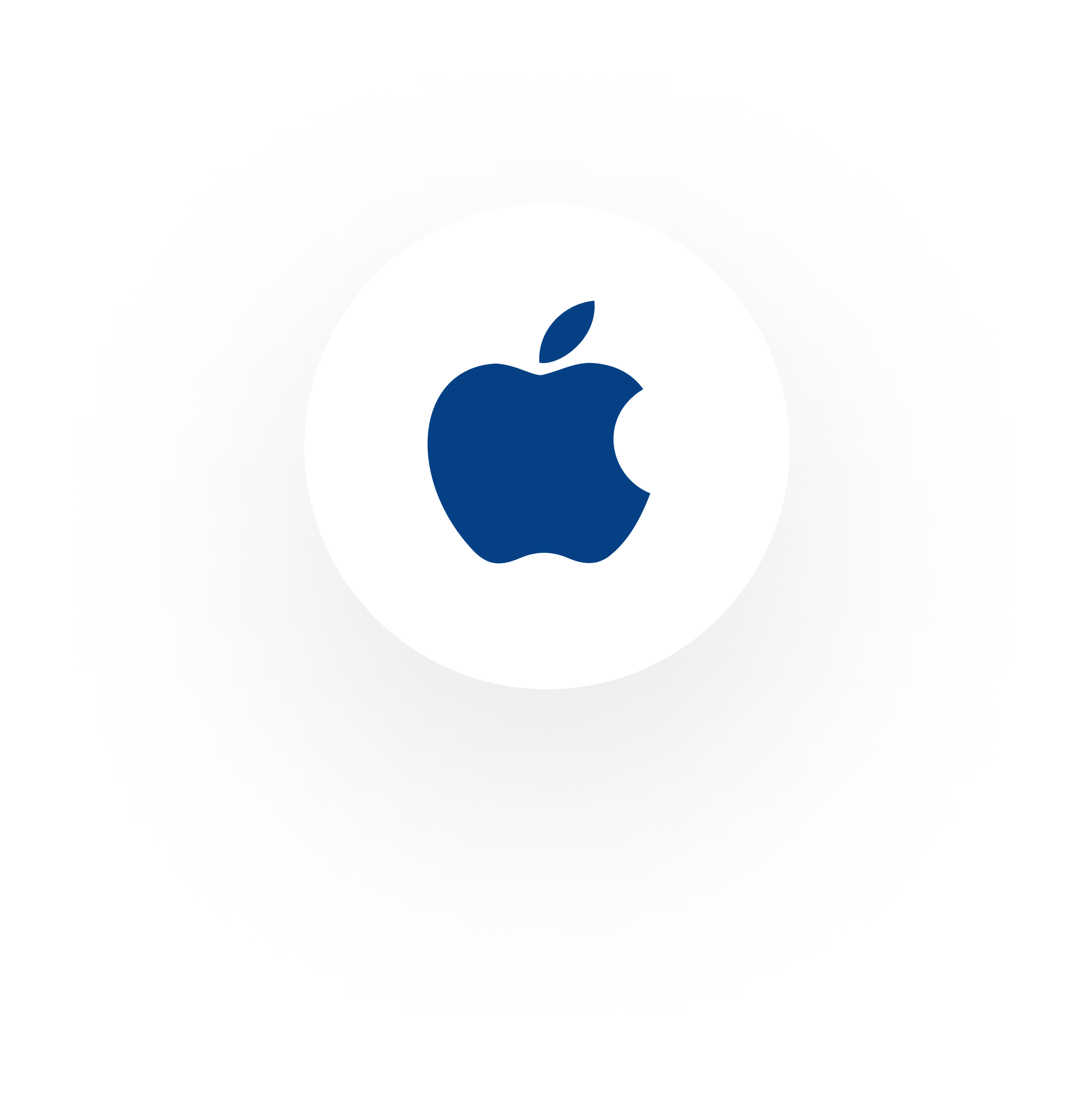 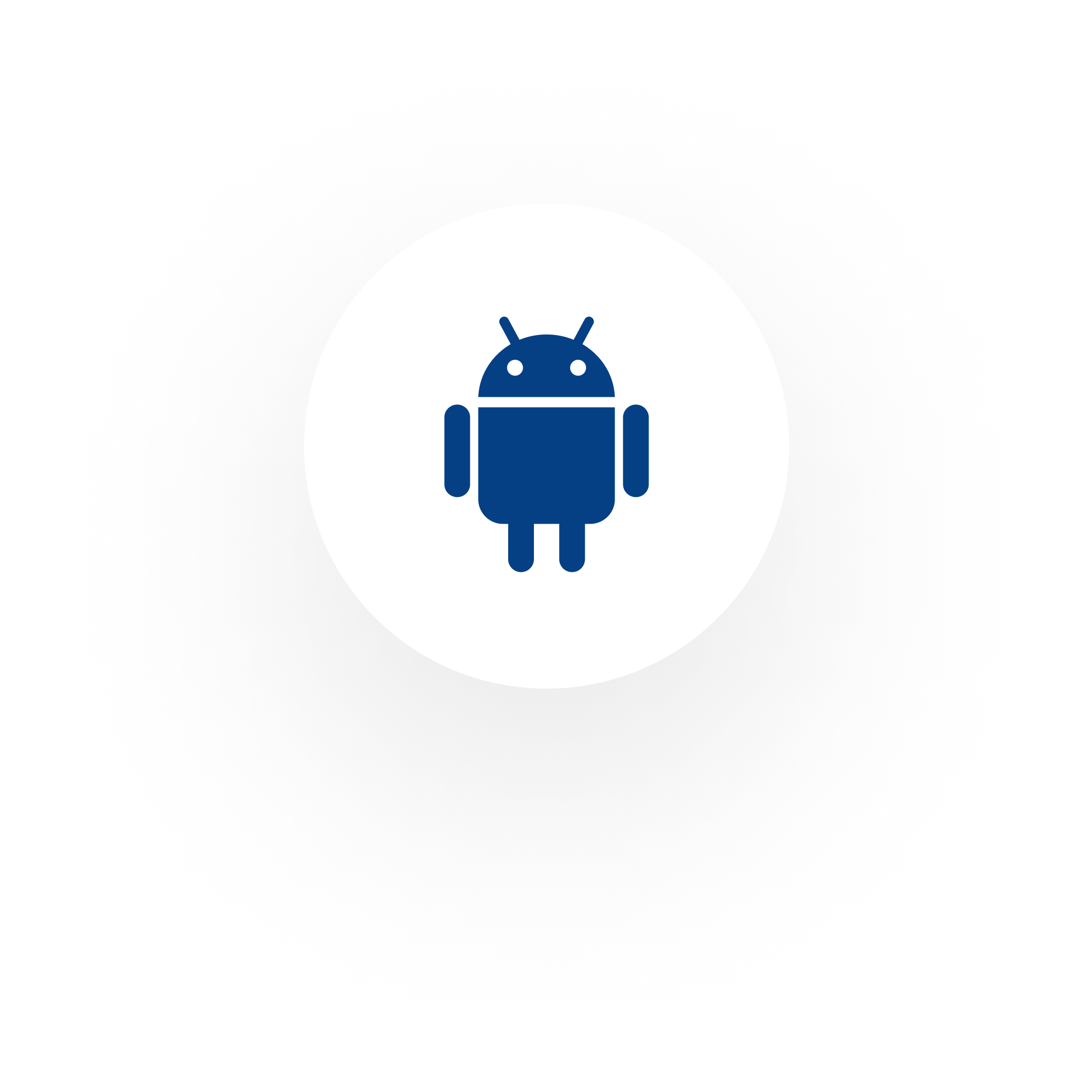 HOW IT WORKS!
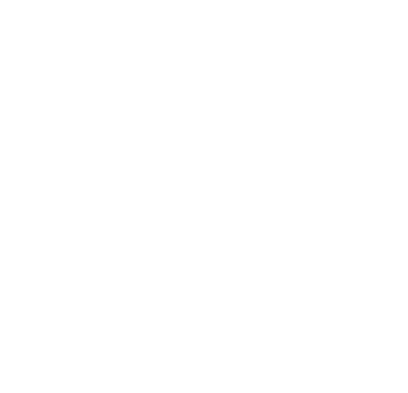 LOGO
1. Register with TalentryTalentry can be used with both the app and a browser on your computer.2. Browse through job vacancies You’ll find a convenient overview in the app or in your account. You’ll receive regular updates, for example, in newsletters or push notifications. 3. Recommend jobs with just a few clicks Whether WhatsApp, LinkedIn, Xing, Twitter or Facebook – simply share vacancies with personal contacts or on social media platforms using the link! 4. Welcome new colleagues & look forward to a rewardWhen one of your contacts is recruited, you receive a reward for your efforts.
You are our best and most authentic ambassadors!
Help us to fill vacancies with top candidates from your network. Get started now! Register at ourcompany.talentry.com - or get the app:
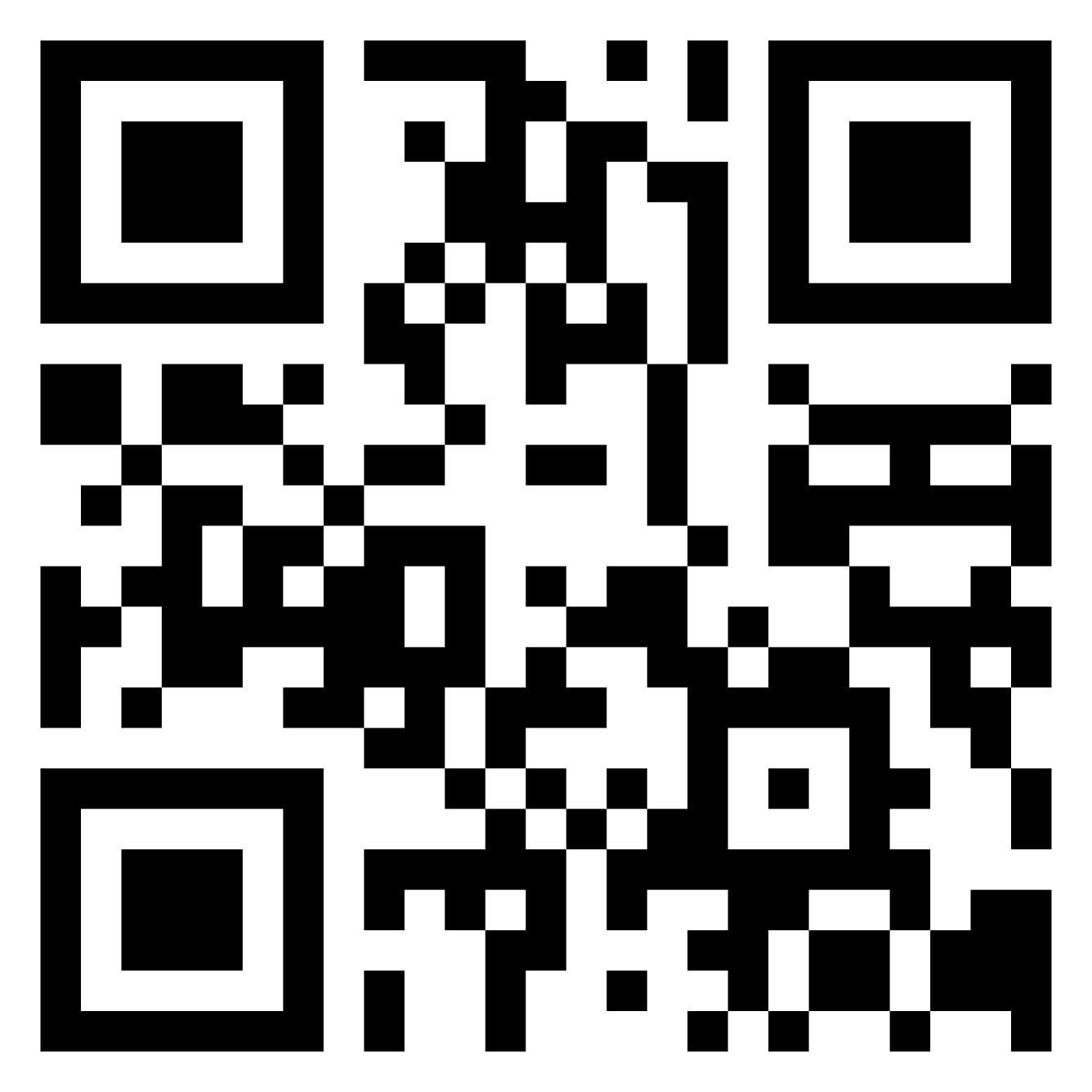 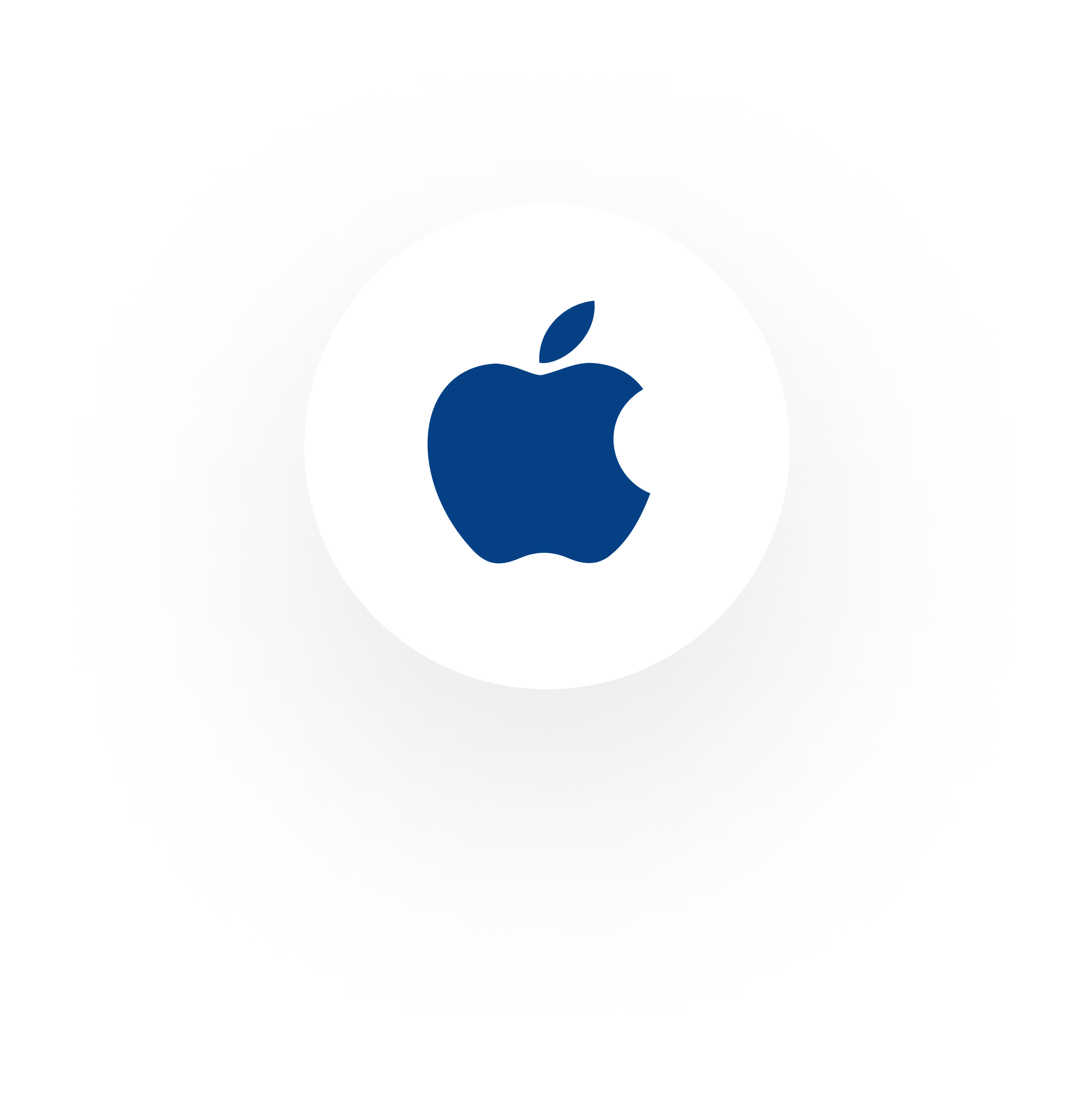 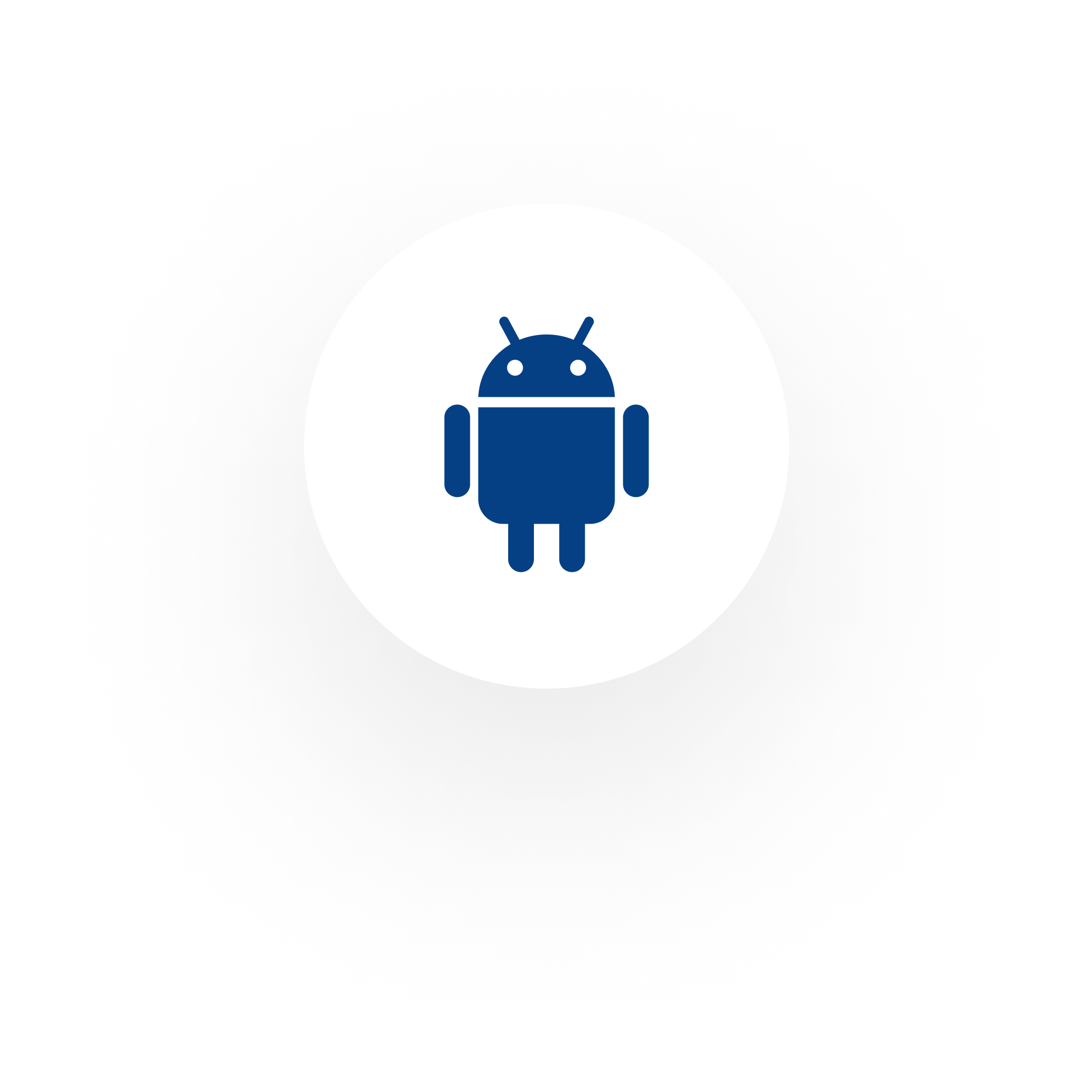 LOGO
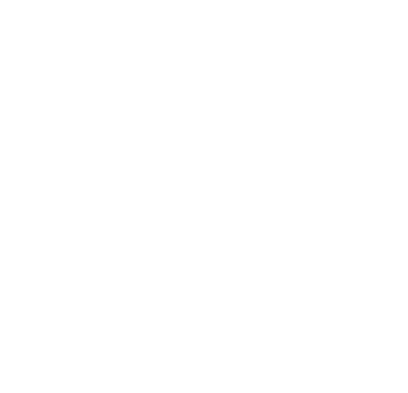 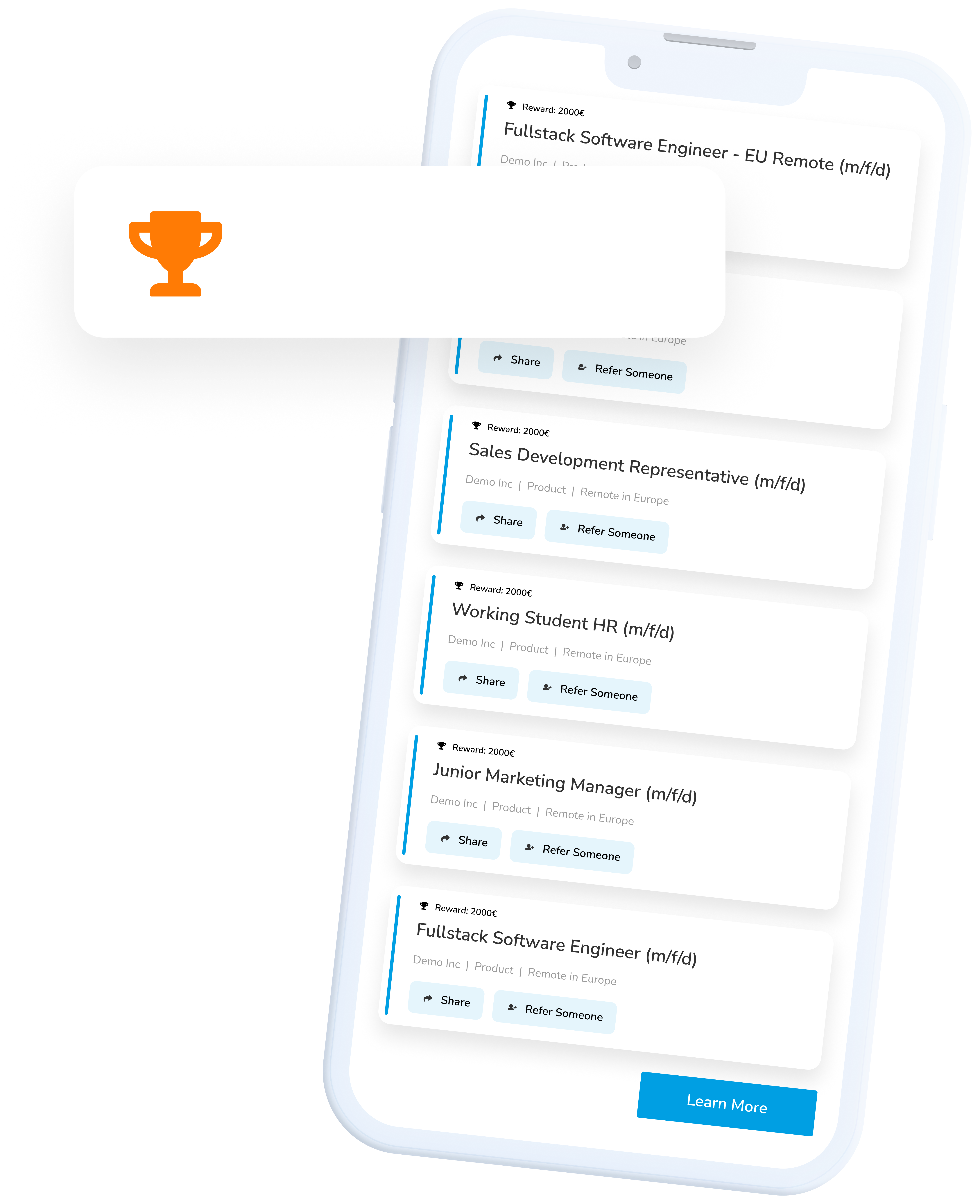 Employees Recruit Employees
Reward: €1000
WIN-WIN-WIN
You help your friends & acquaintances to find an exciting new job – thanks to you, we gain employees that are a perfect match for us! We’ll reward you for your efforts.
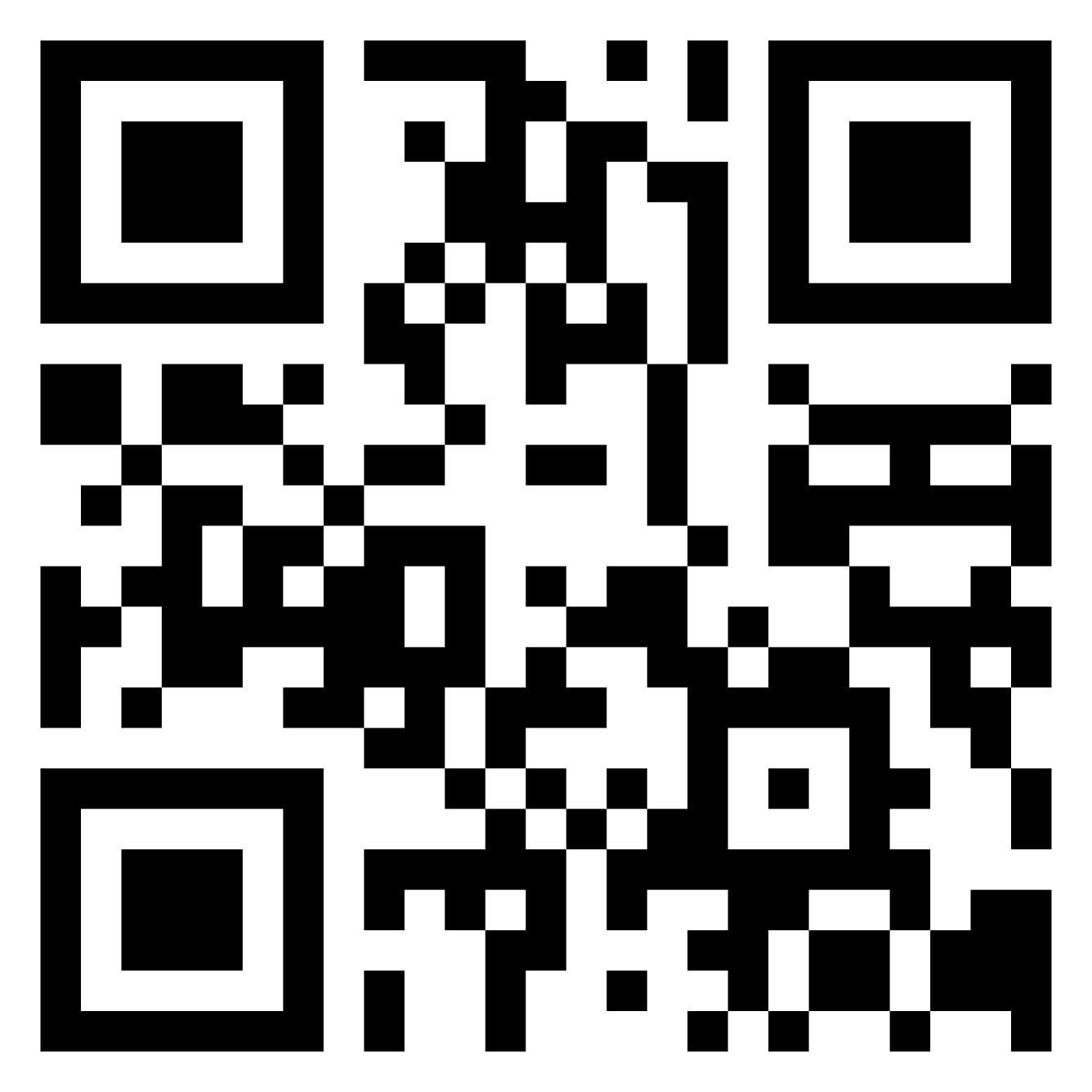 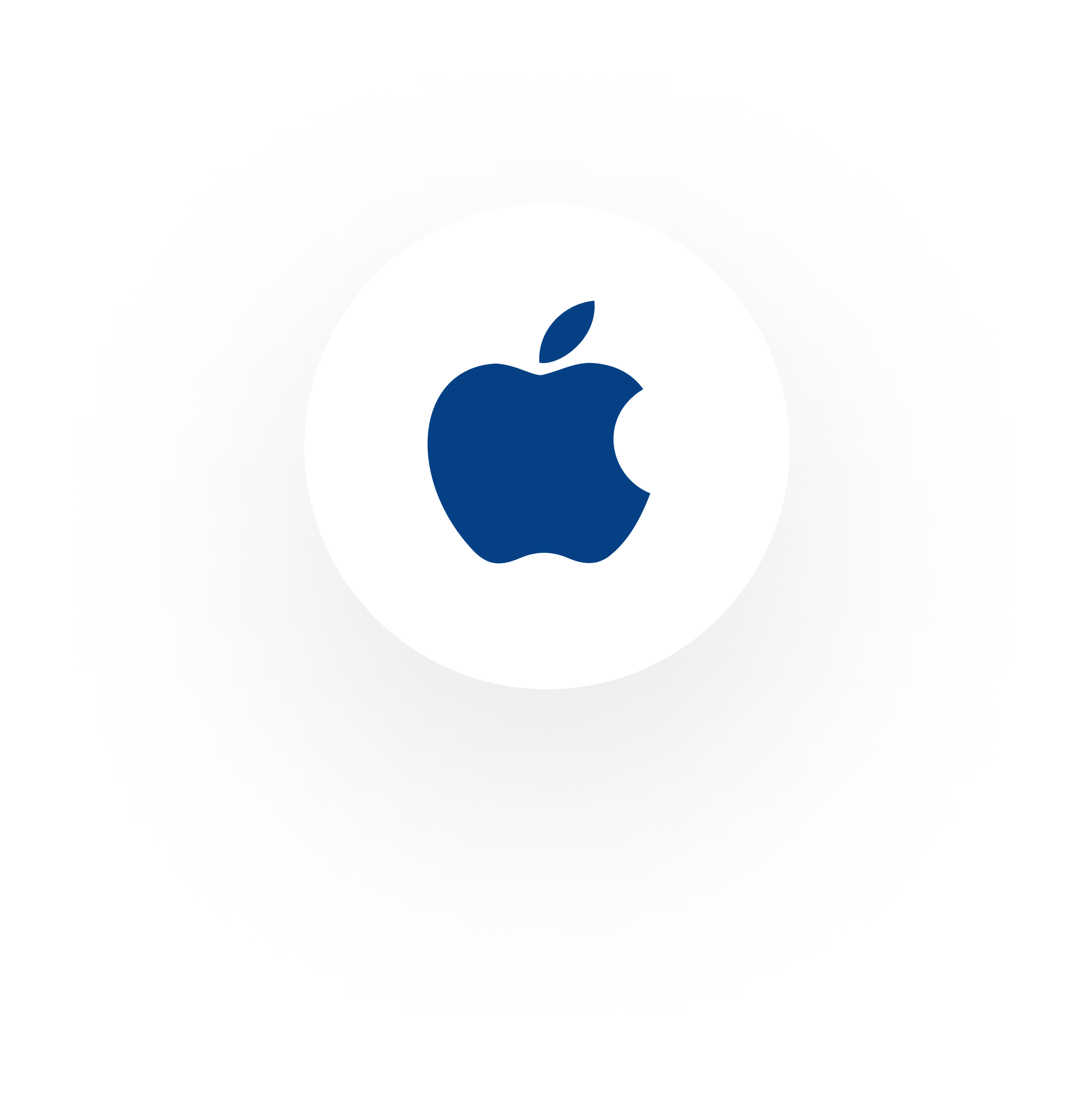 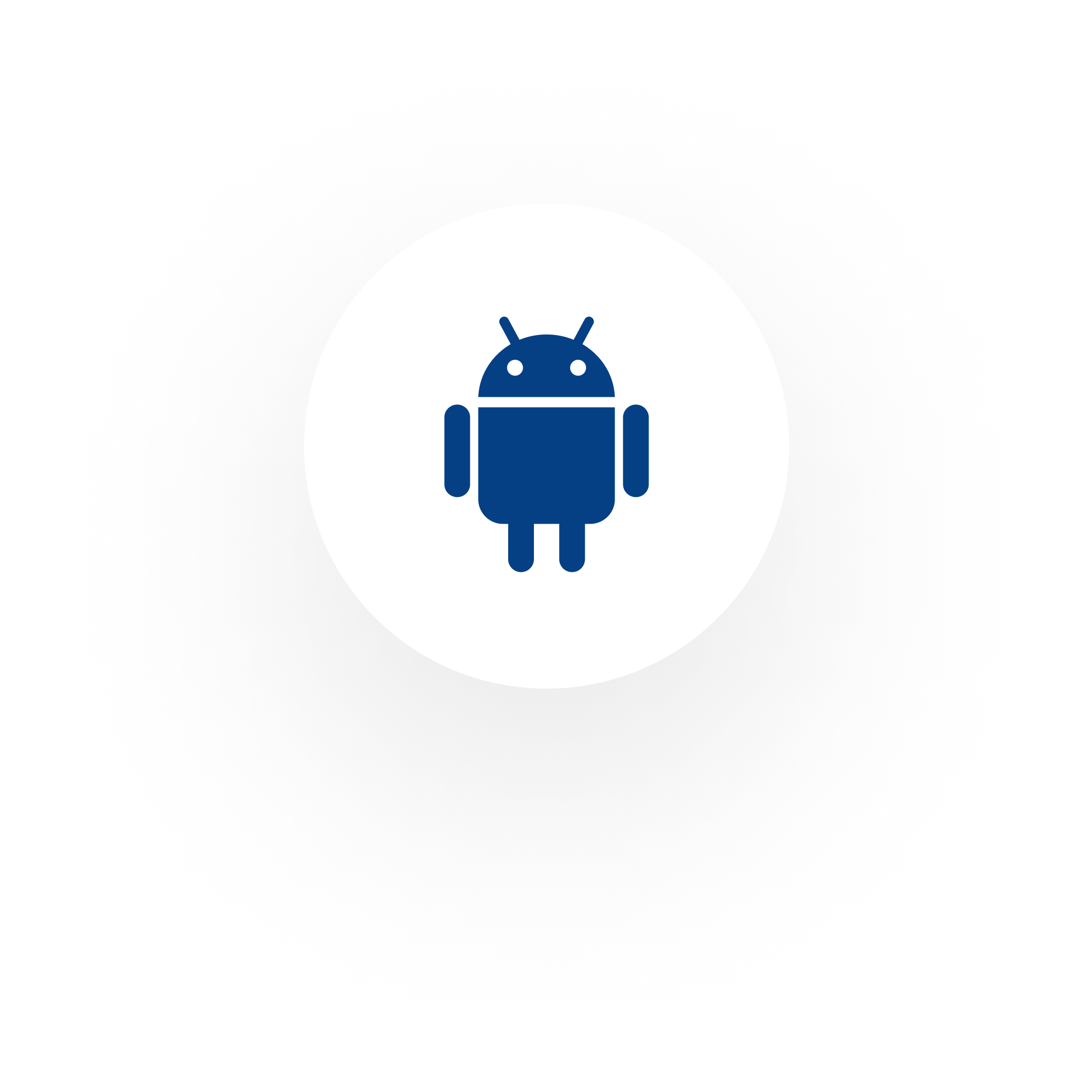 HOW IT WORKS!
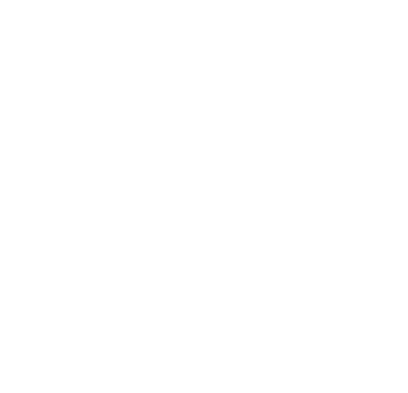 LOGO
1. Register with TalentryTalentry can be used with both the app and a browser on your computer.2. Browse through job vacancies You’ll find a convenient overview in the app or in your account. You’ll receive regular updates, for example, in newsletters or push notifications. 3. Recommend jobs with just a few clicks Whether WhatsApp, LinkedIn, Xing, Twitter or Facebook – simply share vacancies with personal contacts or on social media platforms using the link! 4. Welcome new colleagues & look forward to a rewardWhen one of your contacts is recruited, you receive a reward for your efforts.
You are our best and most authentic ambassadors!
Help us to fill vacancies with top candidates from your network. Get started now! Register at ourcompany.talentry.com - or get the app:
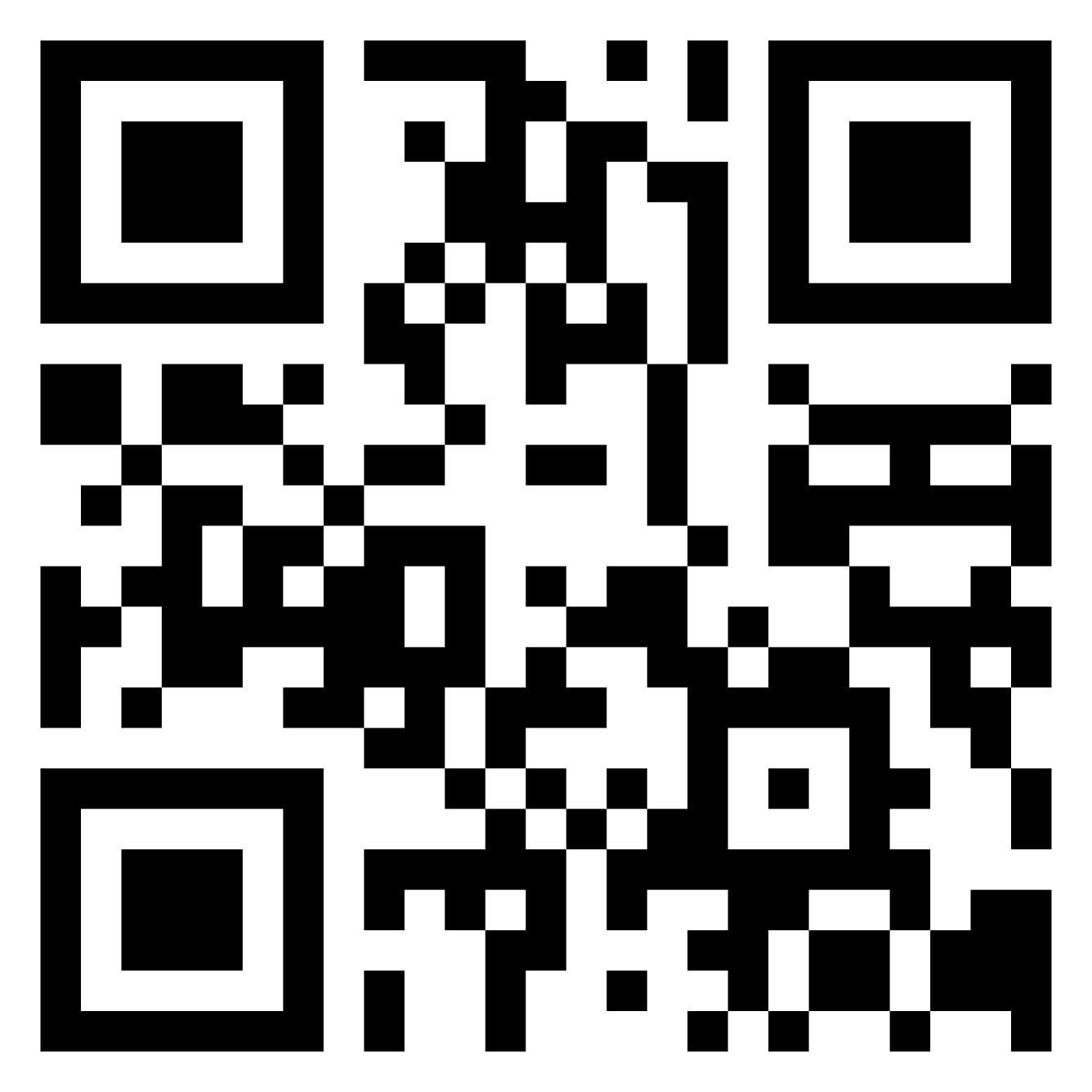 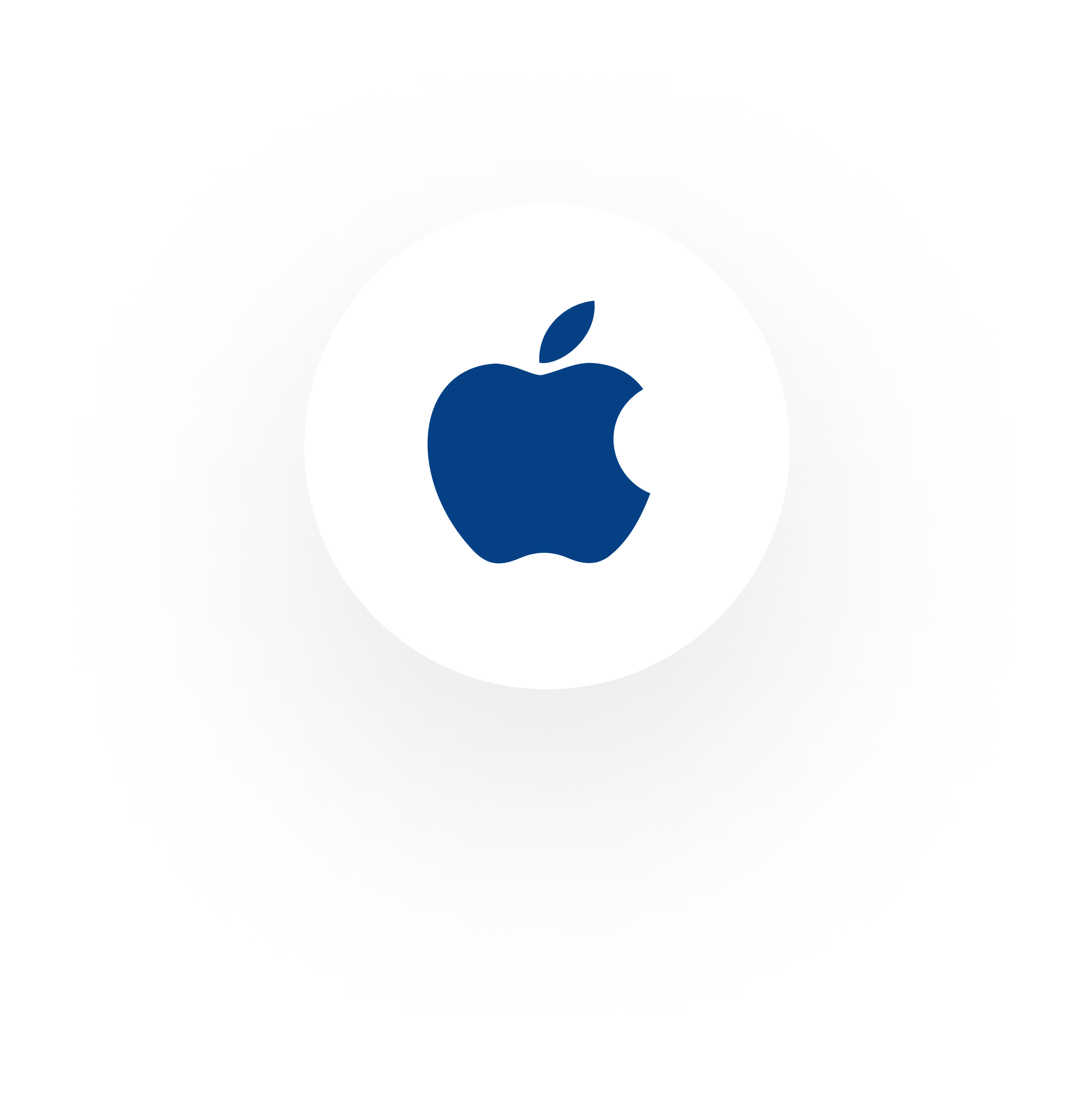 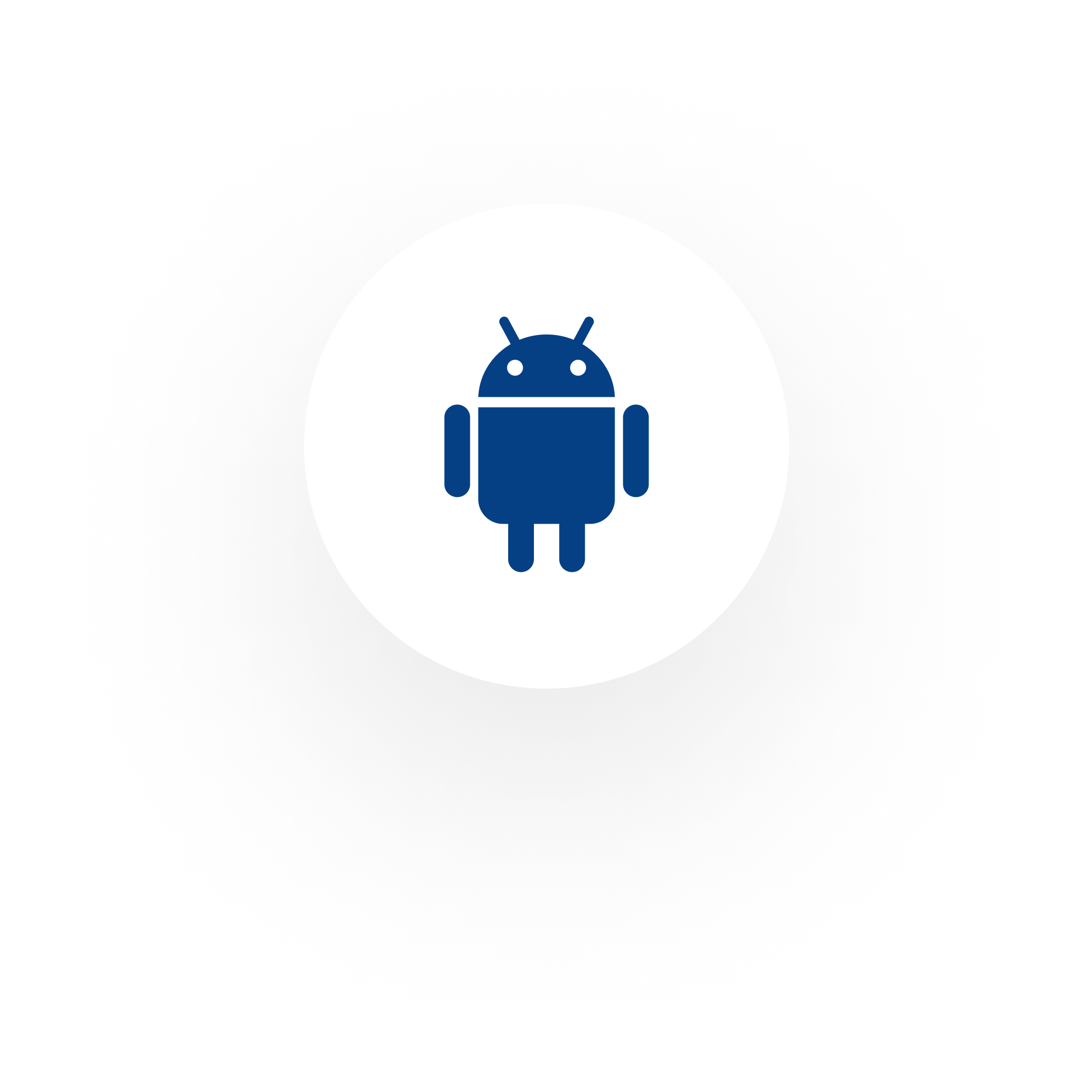